Белгородский государственный аграрный университет им. В.Я. ГоринаУправление библиотечно-информационных ресурсов
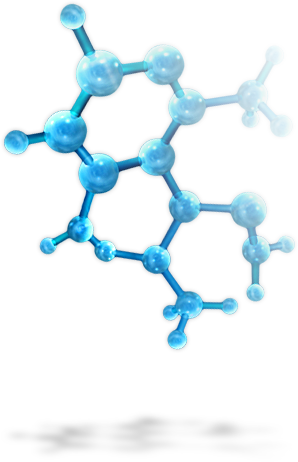 От мечты к открытию
Ко Дню российской науки
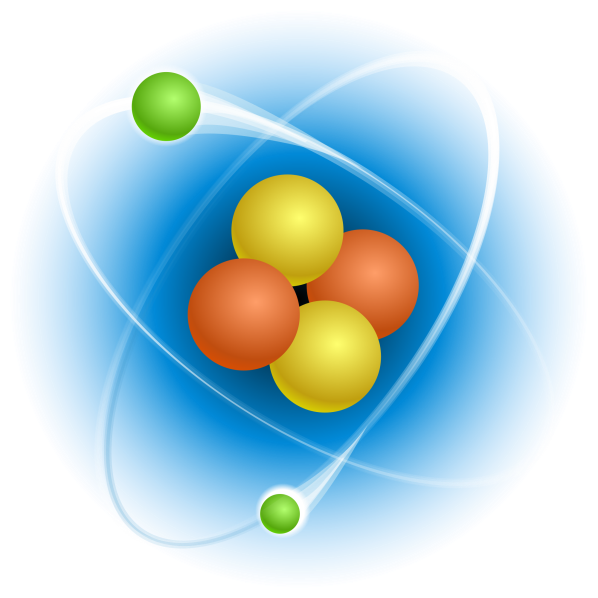 2017 год
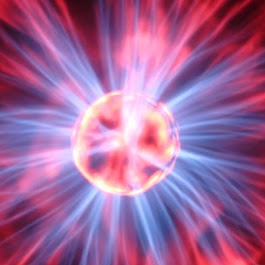 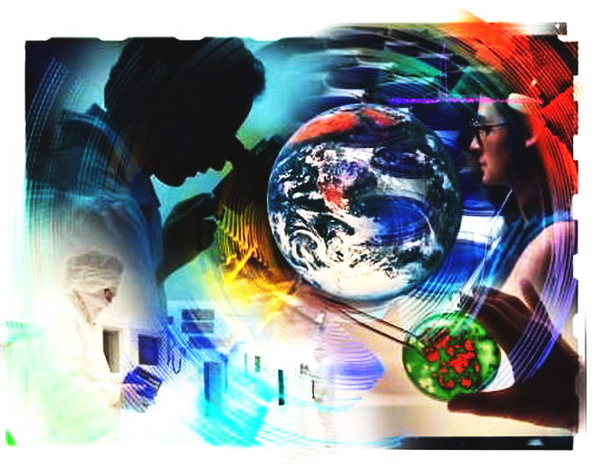 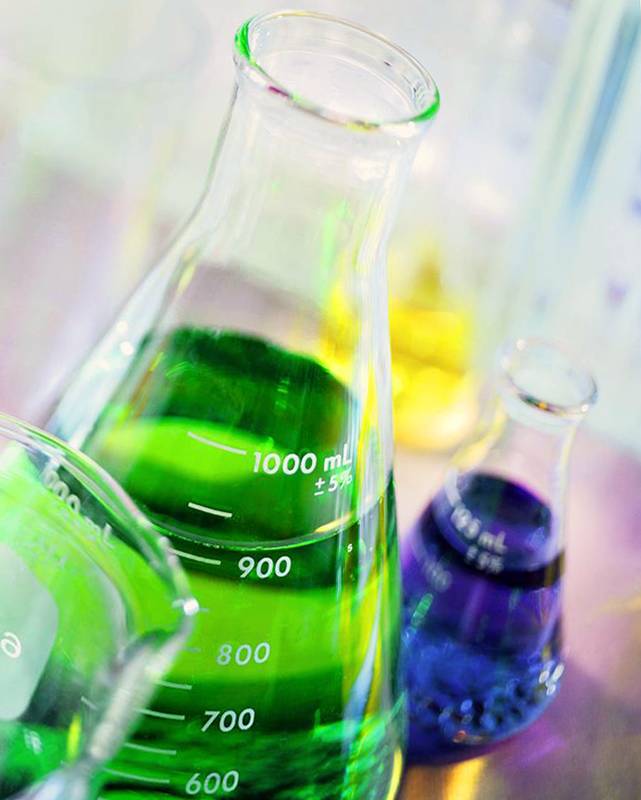 Наука является значимой и существенной составной 
частью той реальности, которая нас окружает
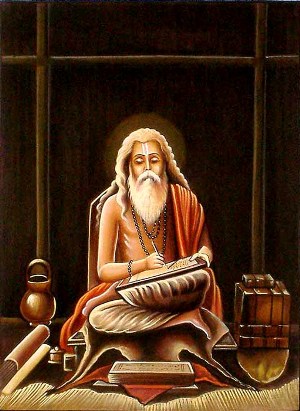 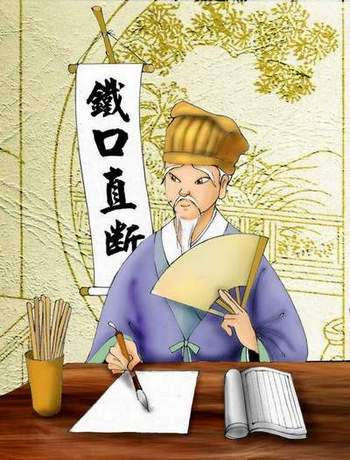 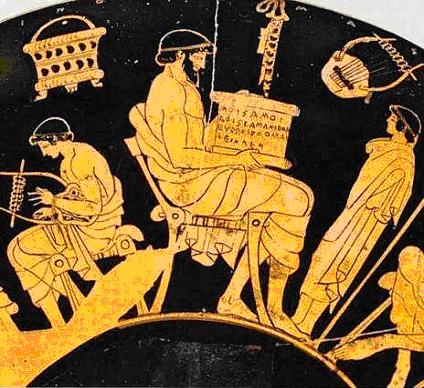 Предпосылки для возникновения науки появились еще в странах Древнего Востока
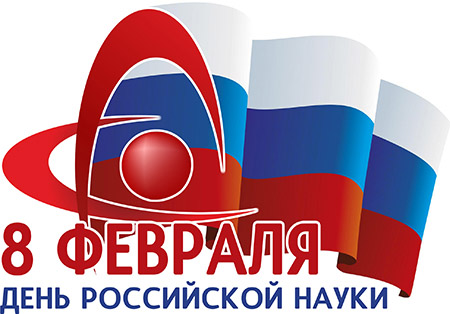 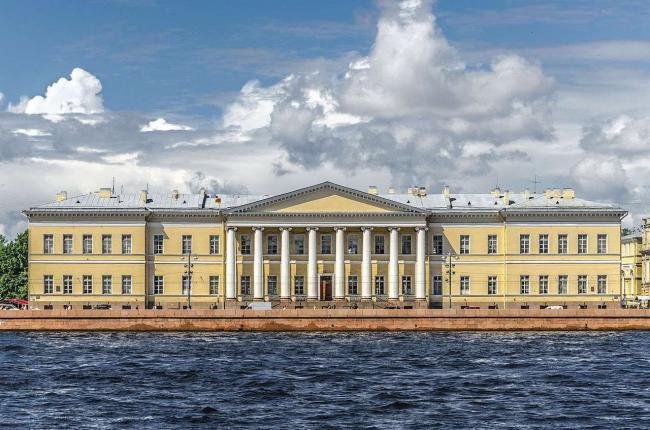 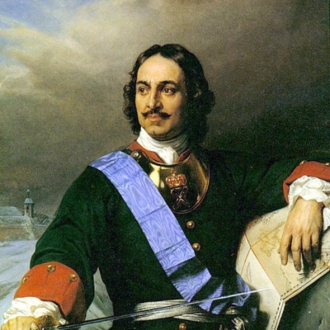 Этот праздник приурочен к дате основания Академии наук, учрежденной по повелению императора Петра I указом правительствующего Сената от 28 января 
(8 февраля по новому стилю) 1724 года
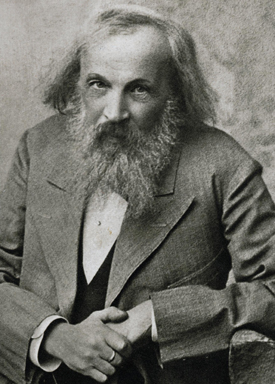 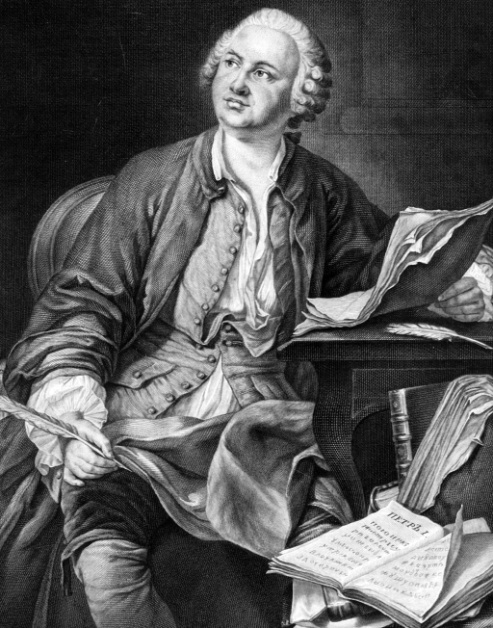 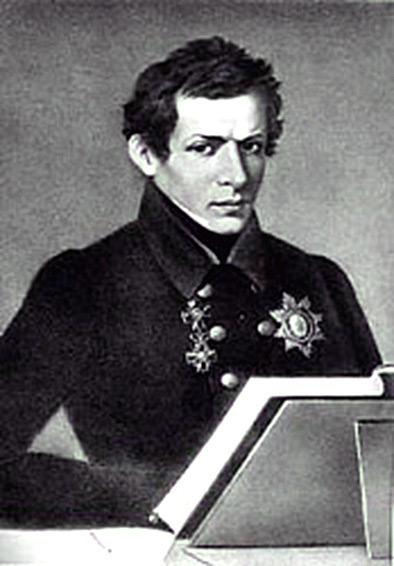 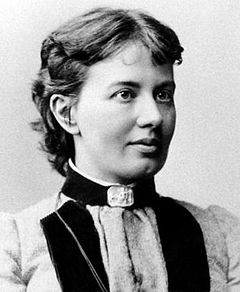 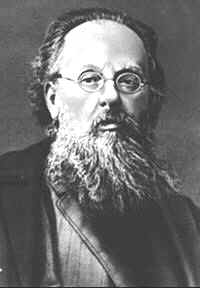 Отечественные ученые внесли существенный вклад в развитие многих отраслей научных знаний, в развитие мировой науки
Дмитрий Иванович Менделеев
Является автором первого русского учебника «Органическая химия»
Создал физическую теорию весов
    Разработал конструкции коромысла, точнейшие методы взвешивания
Один из основателей Русского физико-химического общества
Создатель периодической системы химических элементов
Оставил свыше  500 печатных трудов, среди которых классические «Основы химии» — первое стройное изложение неорганической химии
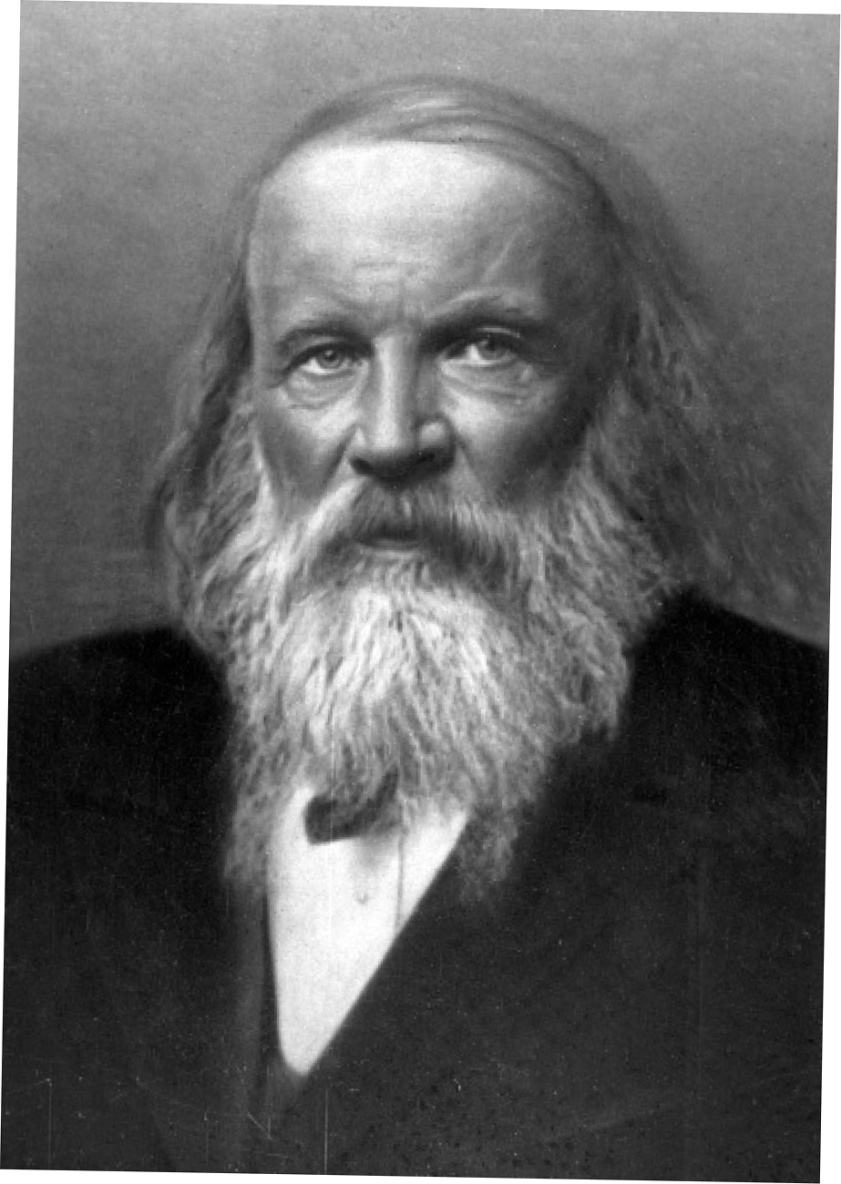 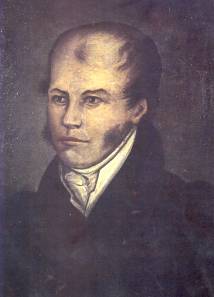 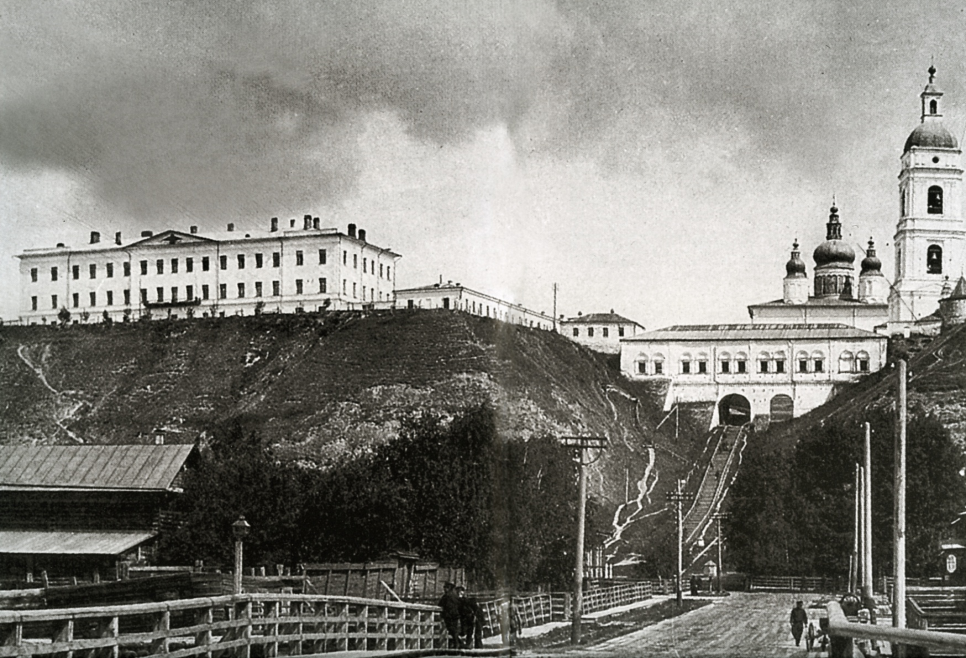 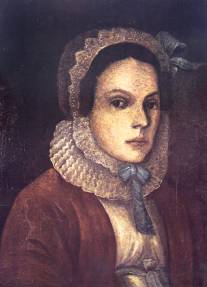 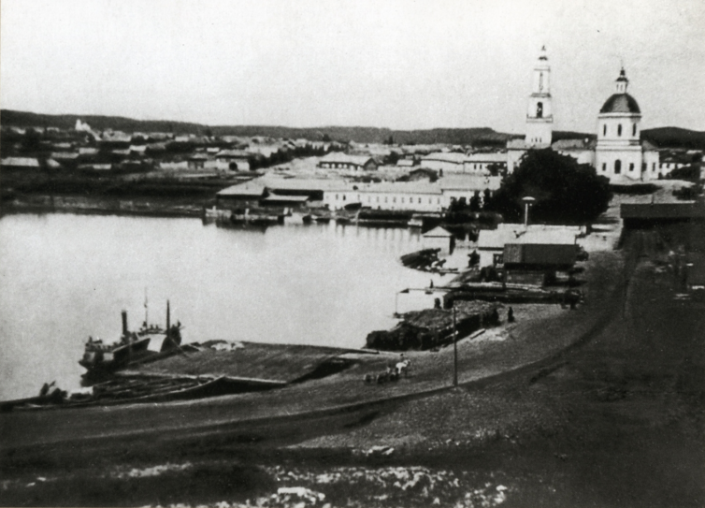 Д.И. Менделеев родился в Тобольске 17-м ребенком в семье директора гимназии Ивана Павловича Менделеева и его жены Марии Дмитриевны
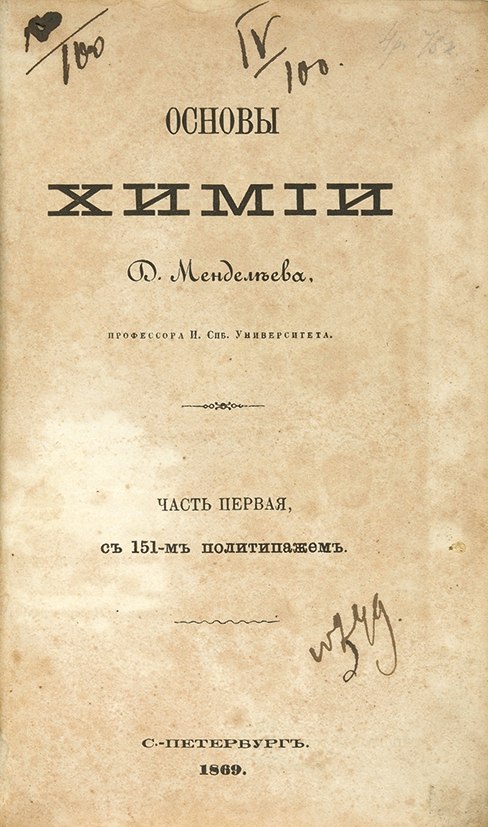 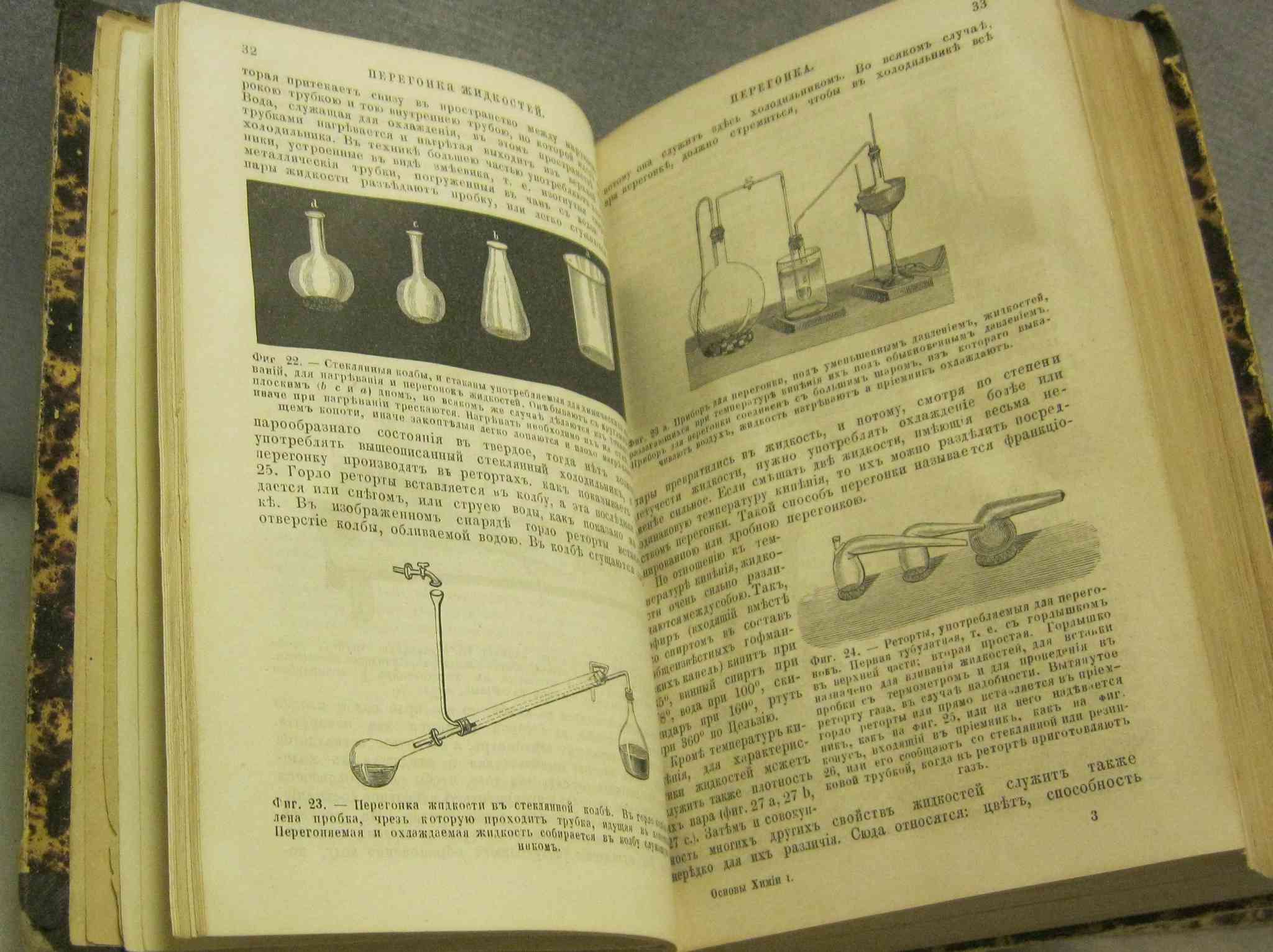 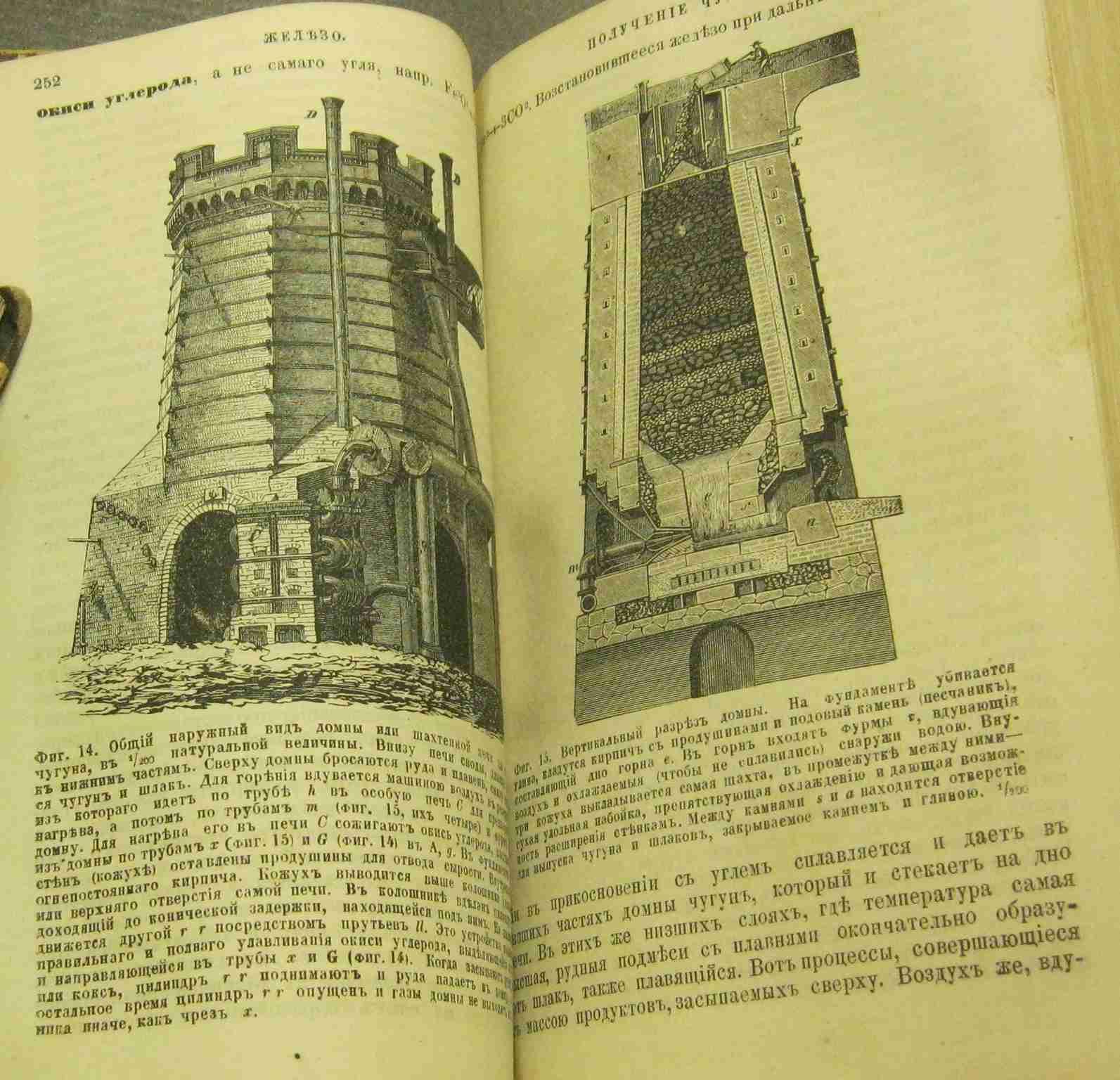 «Основы химии» Д.И. Менделеева, 1869 г.
Первый вариант
системы элементов
Второй вариант
системы элементов
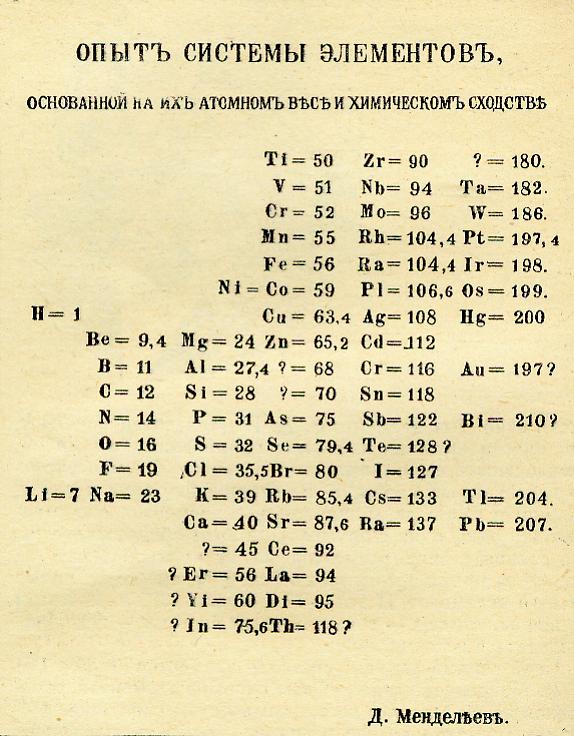 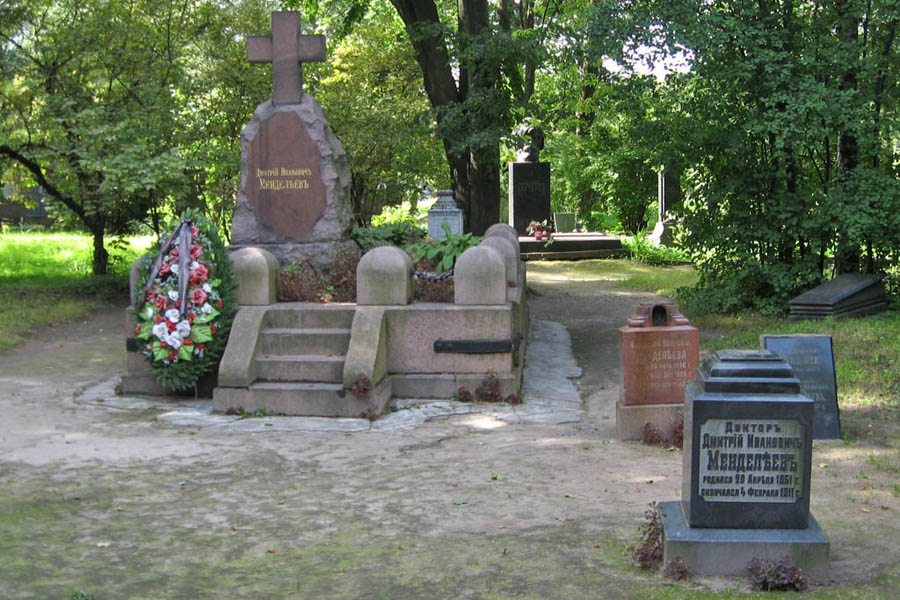 Могила Д.И. Менделеева
Эту книгу можно прочесть
 в нашей библиотеке
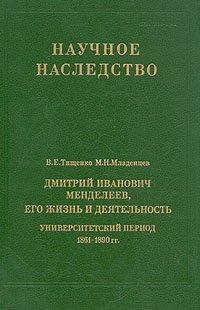 Г1
Т47
Тищенко В. Е. Дмитрий Иванович Менделеев, его жизнь и деятельность. Университетский период (1861-1890) / В. Е. Тищенко,       М. Н. Младенцов. - М. : Наука, 1993. - 426 с.
Единственная в своем роде документальная биография Д.И.Менделеева, дающая богатый фактический материал, способствующий воссозданию живого облика ученого
Михаил Васильевич Ломоносов
Организовал первую в России химическую лабораторию
Развивал атомно-молекулярные представления о строении вещества
Создал ряд оптических приборов
Открыл атмосферу на Венере
Описал строение Земли
Объяснил происхождение многих полезных ископаемых и минералов
Опубликовал руководство по металлургии
Автор трудов по русской истории
По инициативе Ломоносова основан Московский университет (1755)
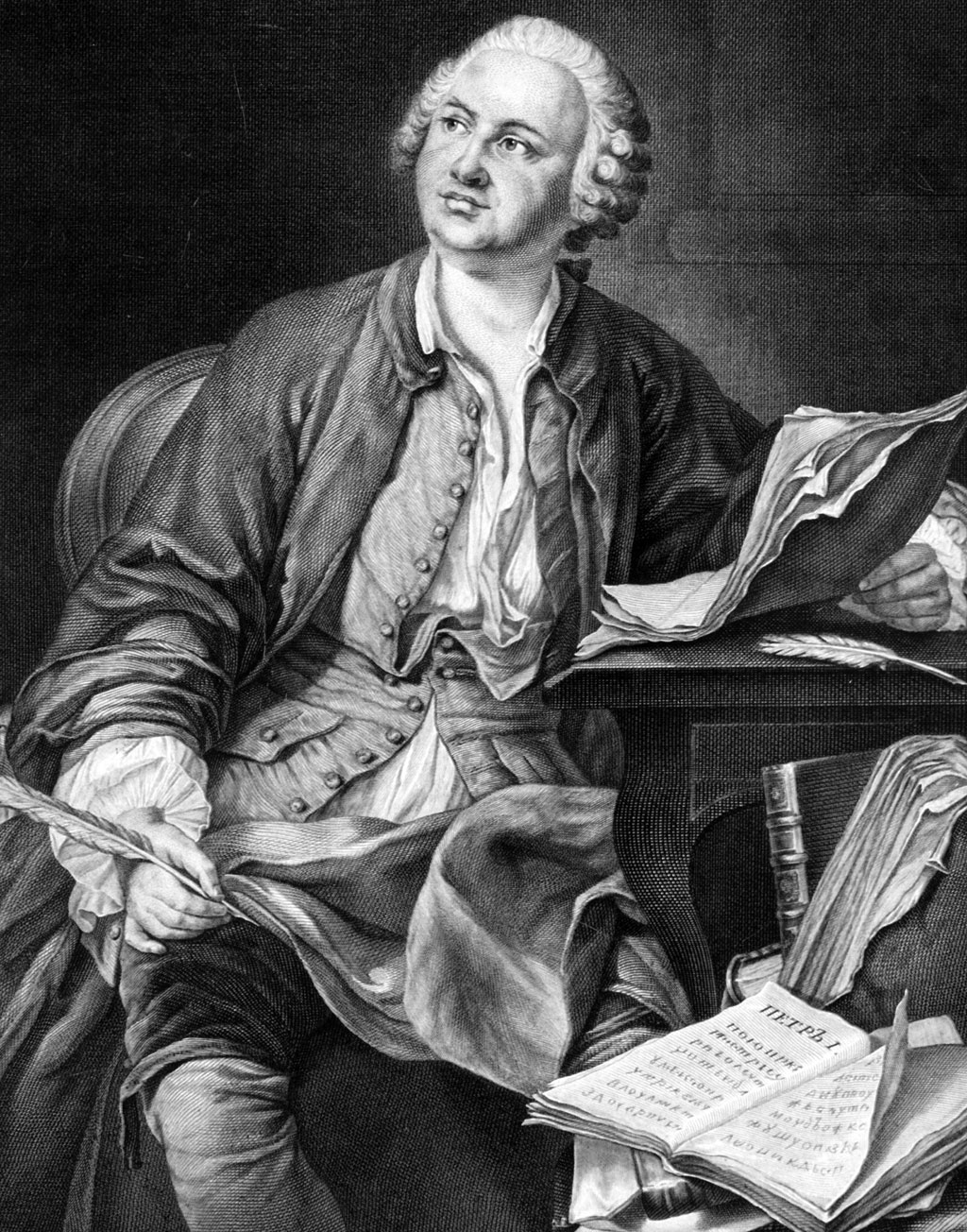 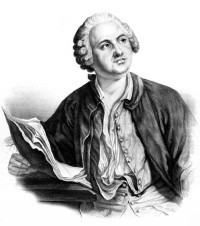 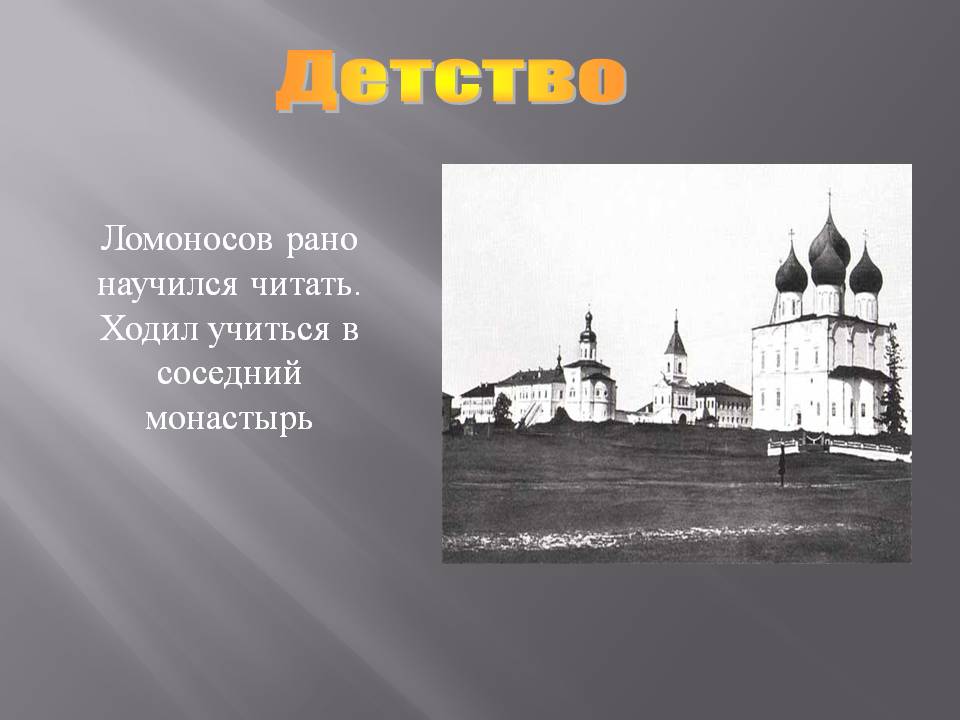 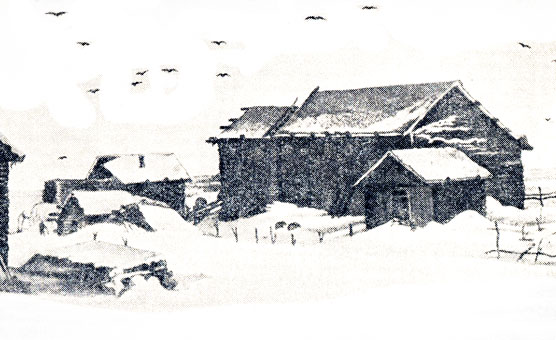 Родился в селе Денисовка Архангельской губернии, 
в семье крестьянина-помора
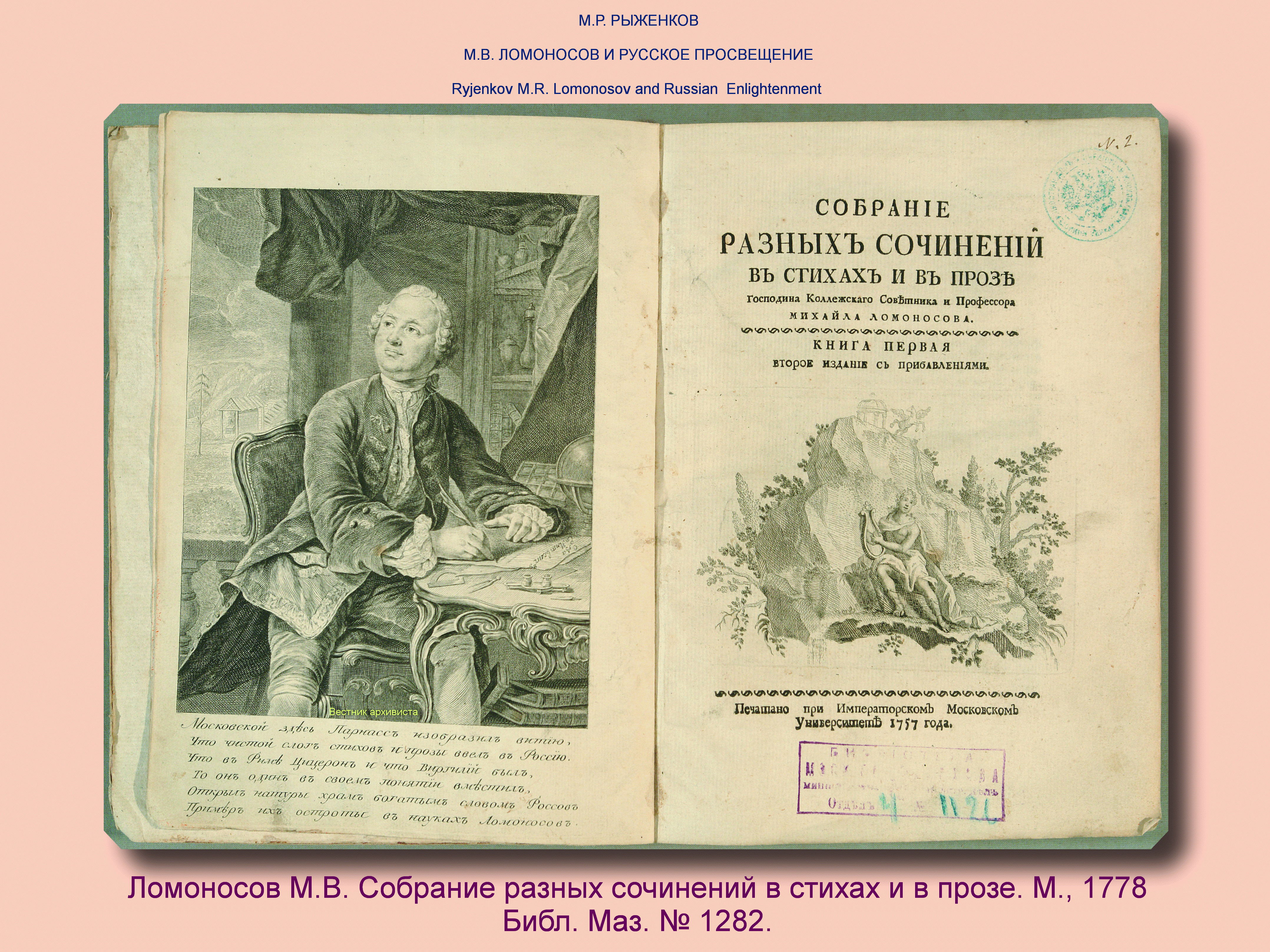 Ломоносов М.В. «Собрание разных сочинений в стихах и прозе»
1778 г.
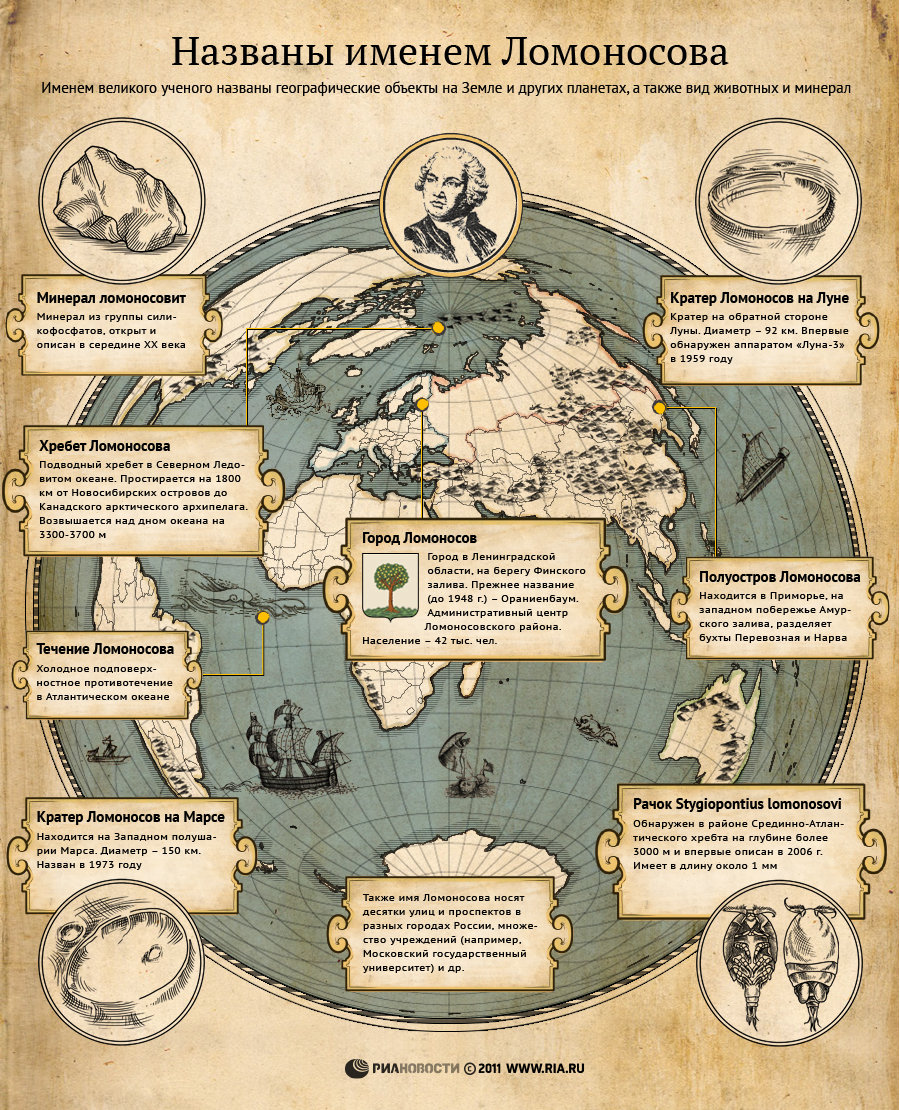 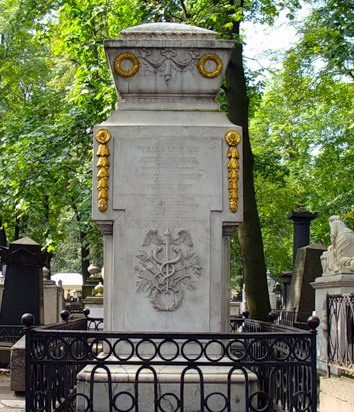 Могила Ломоносова в Александро-Невской лавре
(Санкт-Петербург)
Эту книгу можно прочесть
 в нашей библиотеке
Ч21
М69
Михайло Ломоносов: Жизнеописание. Избранные труды. Воспоминания современников. Суждения потомков. Стихи и проза о   нем / сост.: Г. Е. Павлова, А. С. Орлов. - М. : Современник, 1989. - 493 с.
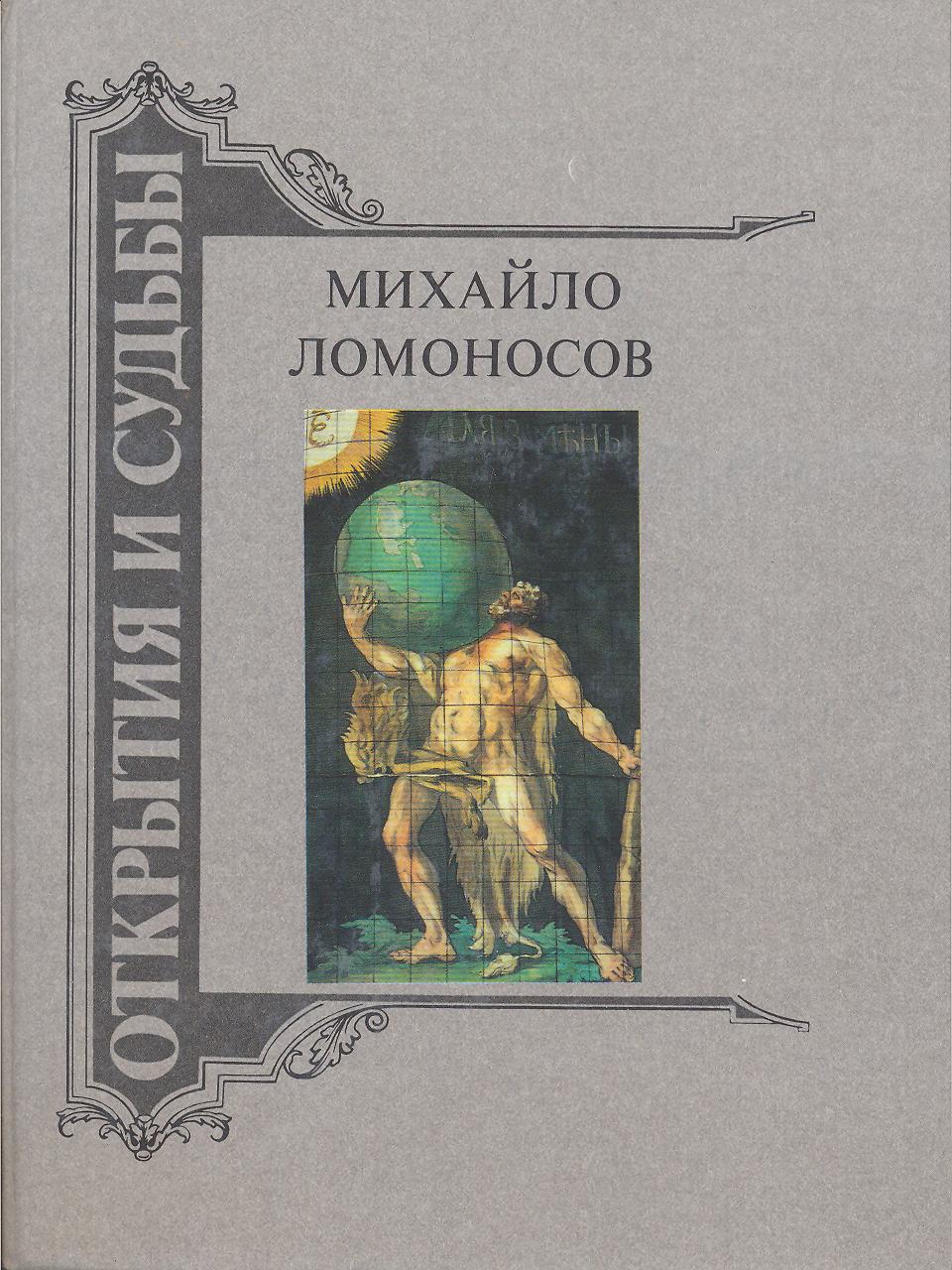 Сборник является попыткой воссоздать жизнь и творчество Ломоносова, определить его место в отечественной и мировой культуре, дать своеобразный путеводитель «по Ломоносову» и о Ломоносове
Николай Иванович Лобачевский
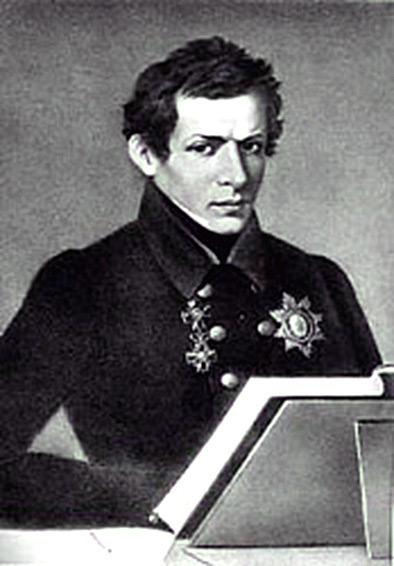 Открытие Лобачевского, не получившее признания современников, совершило переворот в представлении о природе пространства, в основе которого более 2 тыс. лет лежало учение Евклида, и оказало огромное влияние на развитие математического мышления 
Труды по алгебре, математическому анализу, теории вероятностей, механике, физике и астрономии 
Лобачевский вошел в историю также как автор фундаментальных работ в области алгебры, теории бесконечных рядов и приближенного решения уравнений
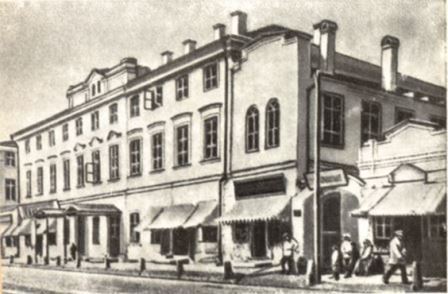 Дом на Проломной улице в г. Казани, где жила семья Лобачевского
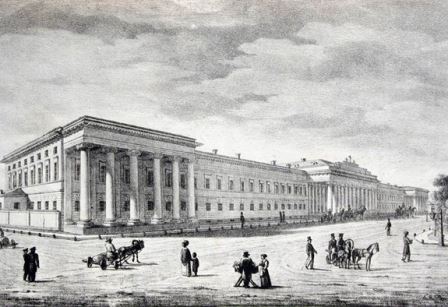 Казанский Университет
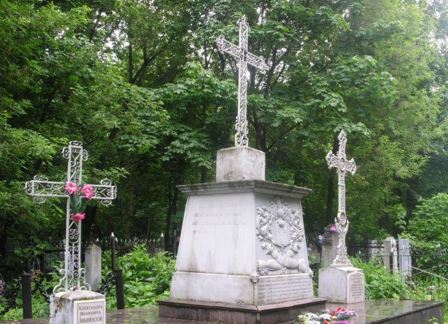 Могила Лобачевского на Арском кладбище в Казани
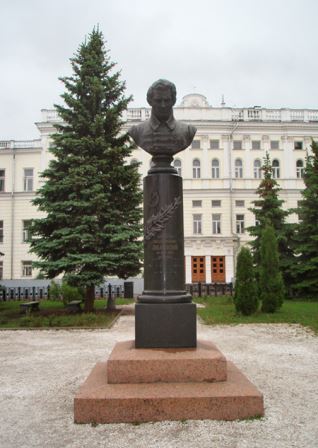 Памятник Н.И. Лобачевскому в Казани
Эту книгу можно прочесть
 в нашей библиотеке
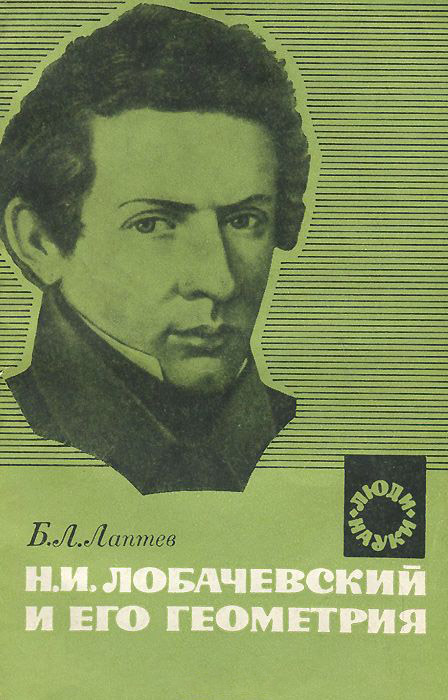 В15
Л24
Лаптев Б. Л. Н.И. Лобаческий и его геометрия. Пособие для учащихся / Б. Л. Лаптев. - М. : Просвещение, 1976. - 112 с.
Книга стремится ввести читателя в круг идей неевклидовой геометрии Лобачевского, познакомить с основными моментами биографии ученого, с его длившейся до конца жизни борьбой за утверждение научной истины, с важным значением открытия Лобачевского для развития физико-математических наук
Софья Васильевна Ковалевская
Русский математик и механик,        с 1889 года иностранный член-корреспондент Петербургской Академии наук
Первая в России и в Северной Европе женщина-профессор и первая в мире женщина-профессор математики
    Кроме основных трудов по математическому анализу, механике и астрономии ей принадлежат и романы: «Нигилистка», «Воспоминания детства»
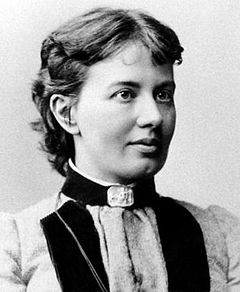 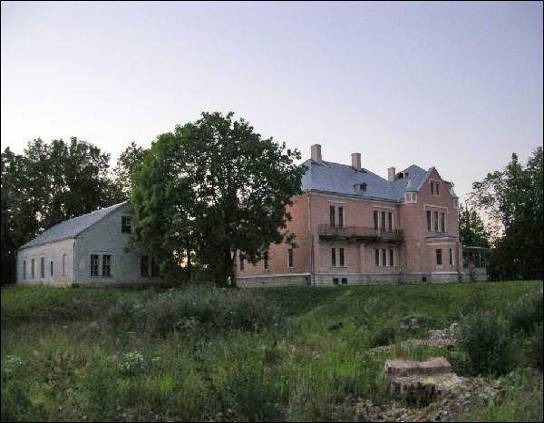 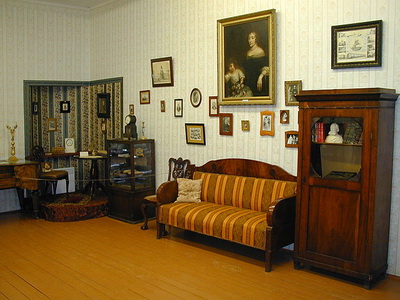 Софья Васильевна Ковалевская провела свое детство в имении Палибино, расположенном на берегу озера, недалеко от Великих Лук
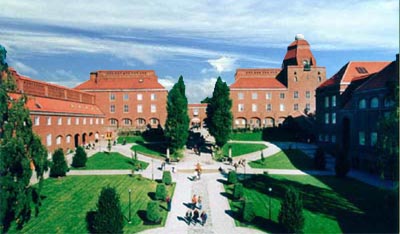 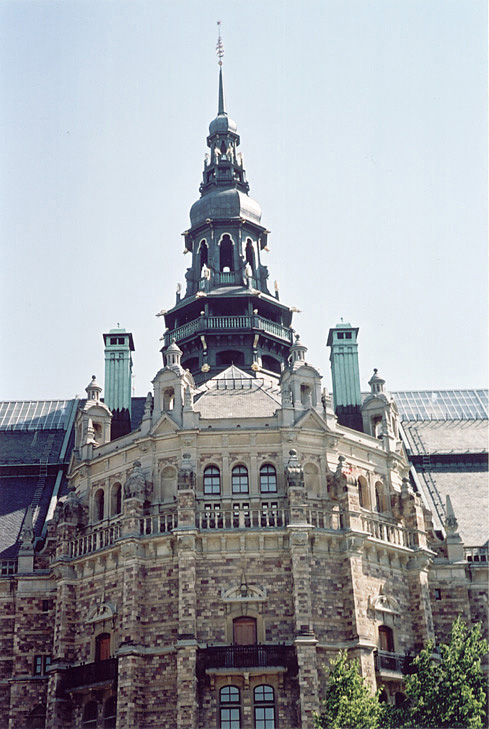 В 1883 году Ковалевская отправляется в Швецию - преподавать на кафедре математики Стокгольмского университета. Затем она становится профессором
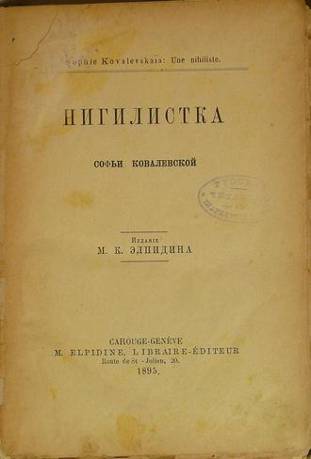 Одним из замечательных произведений Софьи Ковалевской является повесть «Нигилистка»
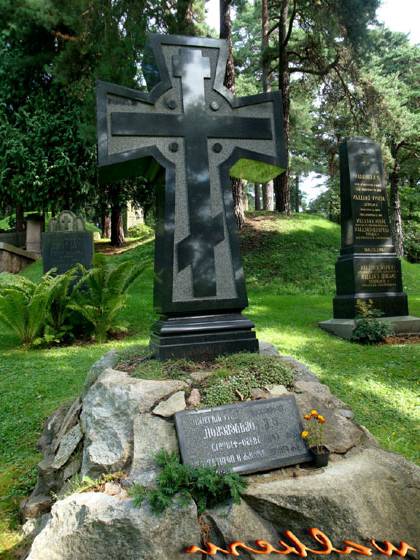 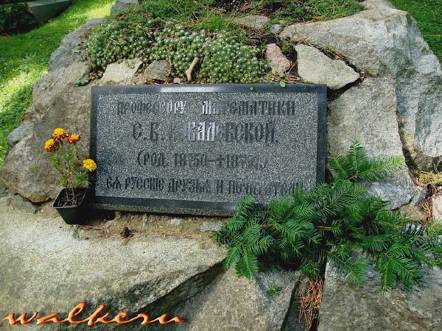 Женщина-математик, прославившая Россию во всем мире, похоронена в Стокгольме
Эту книгу можно прочесть
 в нашей библиотеке
Ш4Р1
К56
Ковалевская С. В. Избранные произведения / С. В. Ковалевская. - М. : Сов. Россия, 1982. - 352 с.
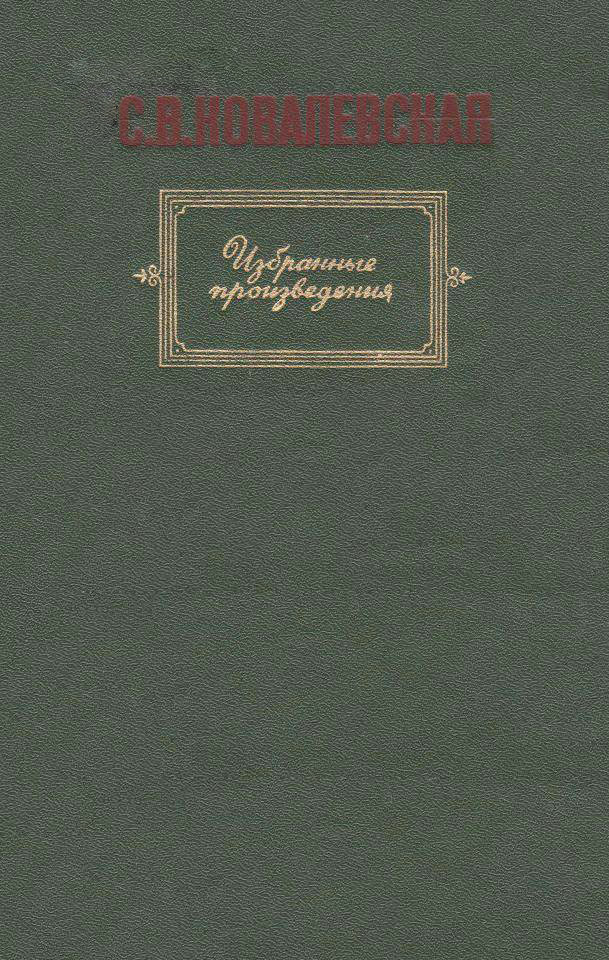 В книгу вошли основные художественные произведения, написанные Ковалевской: «Воспоминания детства», повести «Нигилистика», «Нигилист», очерк «М.Е. Салтыков (Щедрин)», стихотворения. Здесь же можно найти подробную биографию знаменитой женщины-ученого
Константин Эдуардович Циолковский
Его считают основоположником мировой космонавтики 
Именно он впервые обосновал возможность использования ракет для межпланетных сообщений, нашел ряд важнейших инженерных решений конструкции ракет и жидкостного ракетного двигателя
Развивал так называемую «космическую философию», идеи которой легли в основу русского космизма
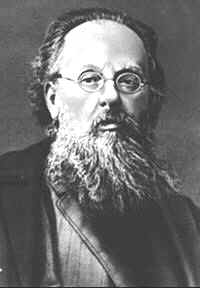 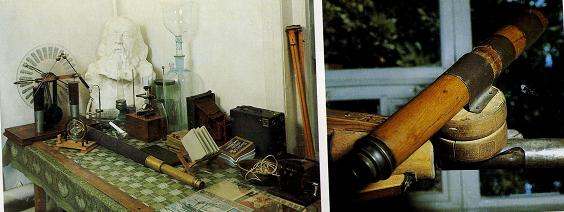 Рабочий стол в кабинете К. Э. Циолковского
Подзорная труба учёного
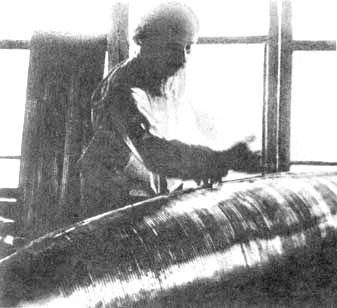 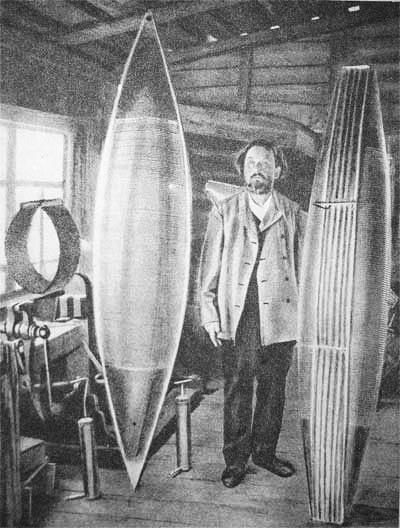 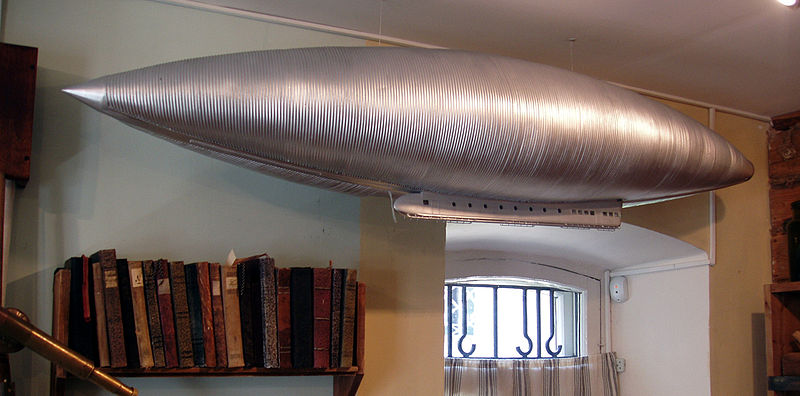 Циолковский в своей мастерской с моделями цельнометаллических дирижаблей
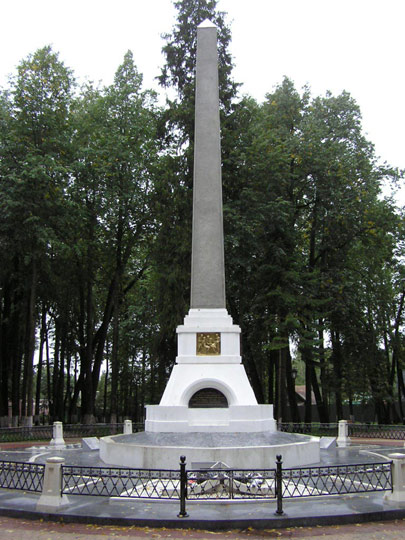 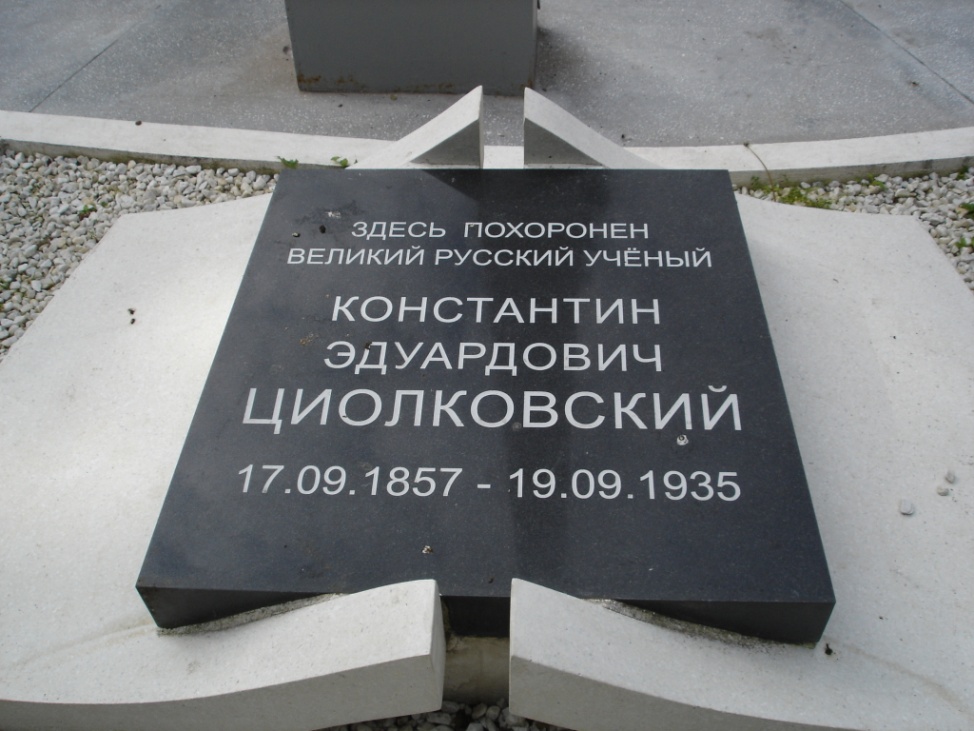 Циолковский Константин Эдуардович Похоронен в г. Калуга, но не на кладбище, а в парке, носящем теперь его имя
Эту книгу можно прочесть
 в нашей библиотеке
Космодемьянский А. А. Константин Эдуардович Циолковский (1857-1935) / Отв. ред. А.С. Федоров. - Изд. 2-е, доп. - М. : Наука, 1987. - 304 с.
В
К71
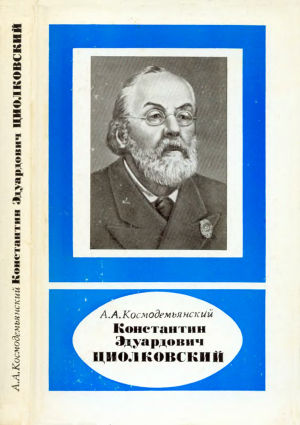 Данная книга посвящена рассказу о жизни и работах К.Э.Циолковского по аэронавтике, ракетной технике и космонавтике. Рассмотрены некоторые вопросы научно-технического творчества ученого
Эту книгу можно прочесть
 в нашей библиотеке
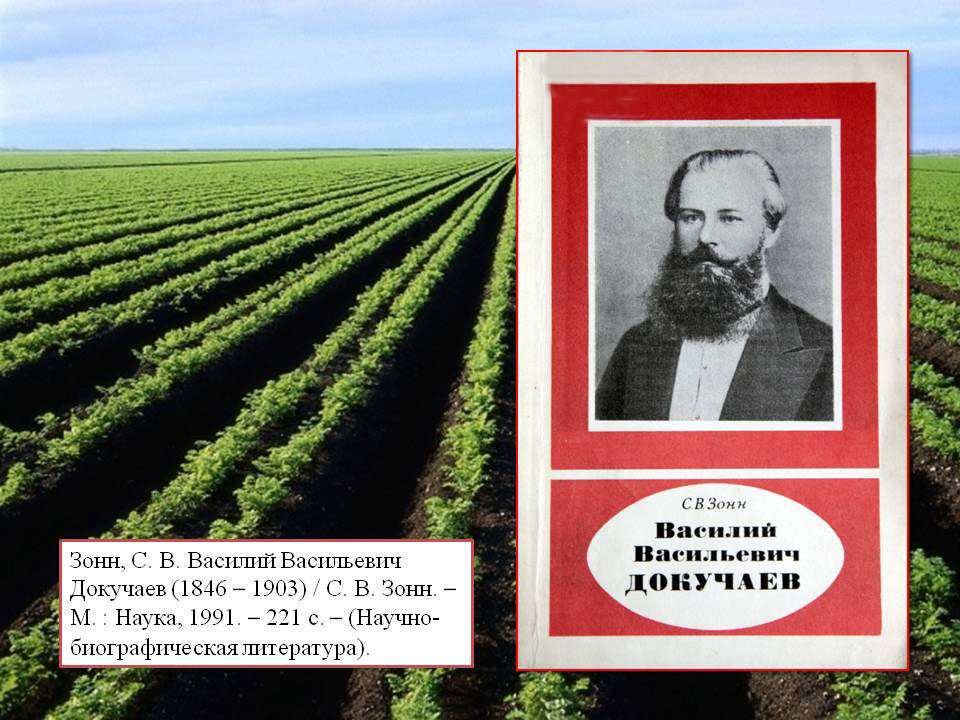 П03
З84
Зонн С. В. Василий Васильевич Докучаев. 1846-1903 / С. В.  Зонн. - М. : Наука, 1991. - 221 с.
Книга является научной биографией ученого. Автор особое внимание уделяет труду В.В.Докучаева «Русский чернозем», показывает значение докучаевского учения в развитии географии, сельского и лесного хозяйств. В книге рассмотрена педагогическая и общественная деятельность ученого, показан драматизм его жизненного пути
Эту книгу можно прочесть
 в нашей библиотеке
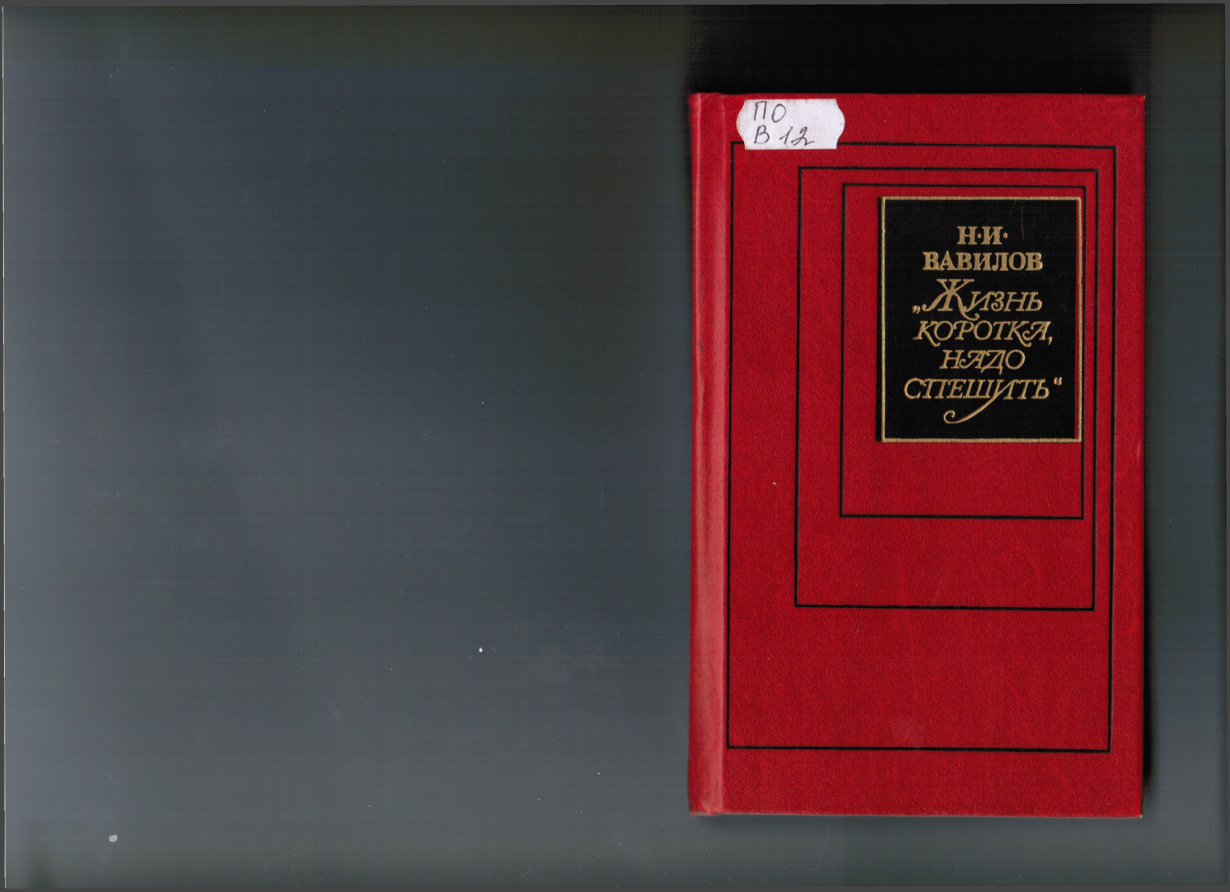 Вавилов Н. И. «Жизнь коротка, надо спешить» / Н. И. Вавилов. - М. : Сов. Россия, 1990. - 704 с.
П0
В12
В книгу вошли статьи, доклады, выступления Н.И. Вавилова, его письма, записки, обращения. Читатель становится свидетелем сложного и противоречивого процесса развития советской генетической школы, ее блестящих взлетов и драматической судьбы, гибели в сталинских застенках самого Н.И. Вавилова
Эту книгу можно прочесть
 в нашей библиотеке
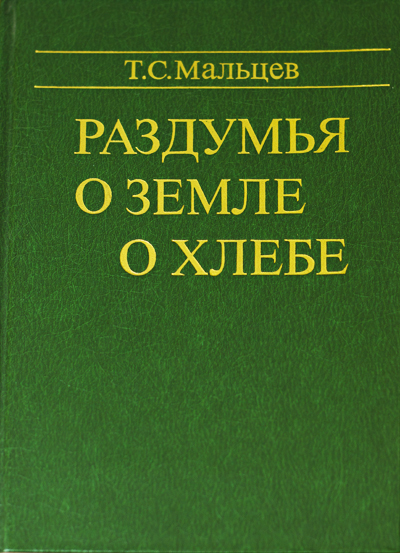 П14
М21
Мальцев Т. С. Раздумья о земле, о хлебе / Т. С. Мальцев. - М. : Наука, 1985. - 295 с.
В книге рассмотрены проблемы систем обработки почвы и повышения ее плодородия. Даны рекомендации по агротехнике, возделыванию сельскохозяйственных растений, окультуриванию полей, охране природы
Эту книгу можно прочесть
 в нашей библиотеке
П03
Д56
Добровольский Г. В. Дмитрий Николаевич Прянишников. Жизнь и деятельность / Г. В. Добровольский, В. Г. Минеев, Л. А. Лебедева. - М. : Изд-во МГУ, 1991. - 51 с.
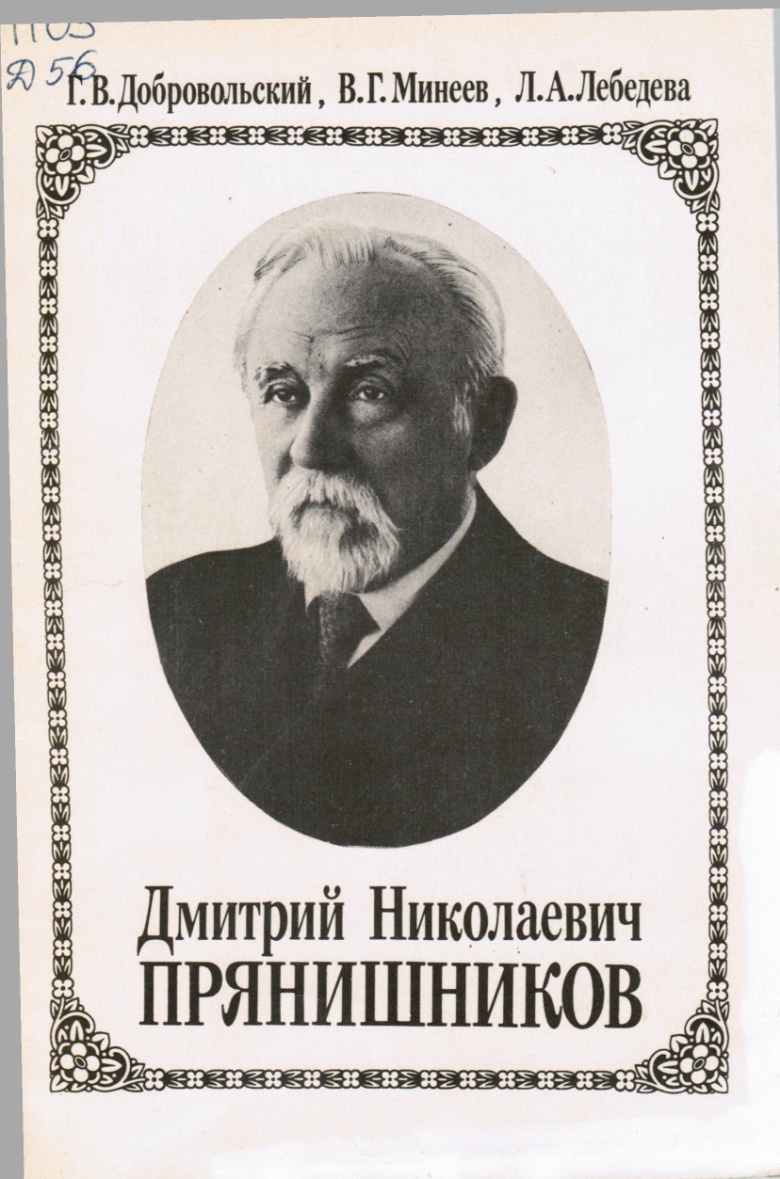 В книге кратко описан жизненный путь выдающегося ученого, внесшего существенный вклад в физиологию и биохимию растений, одного из создателей науки агрохимии, основателя русской и советской школы агрохимиков, талантливого педагога Д.Н. Прянишникова
Эту книгу можно прочесть
 в нашей библиотеке
Мацнев А. С. Ученые-агрономы Белгородчины (история развития агрономической науки и вклад ученых-агрономов в сельскохозяйственную науку на Белгородской земле) / А. С. Мацнев,      Б. Ф. Азаров ; БелГСХА. - Белгород : Изд-во БелГСХА, 2005. - 72 с.
П1
М36
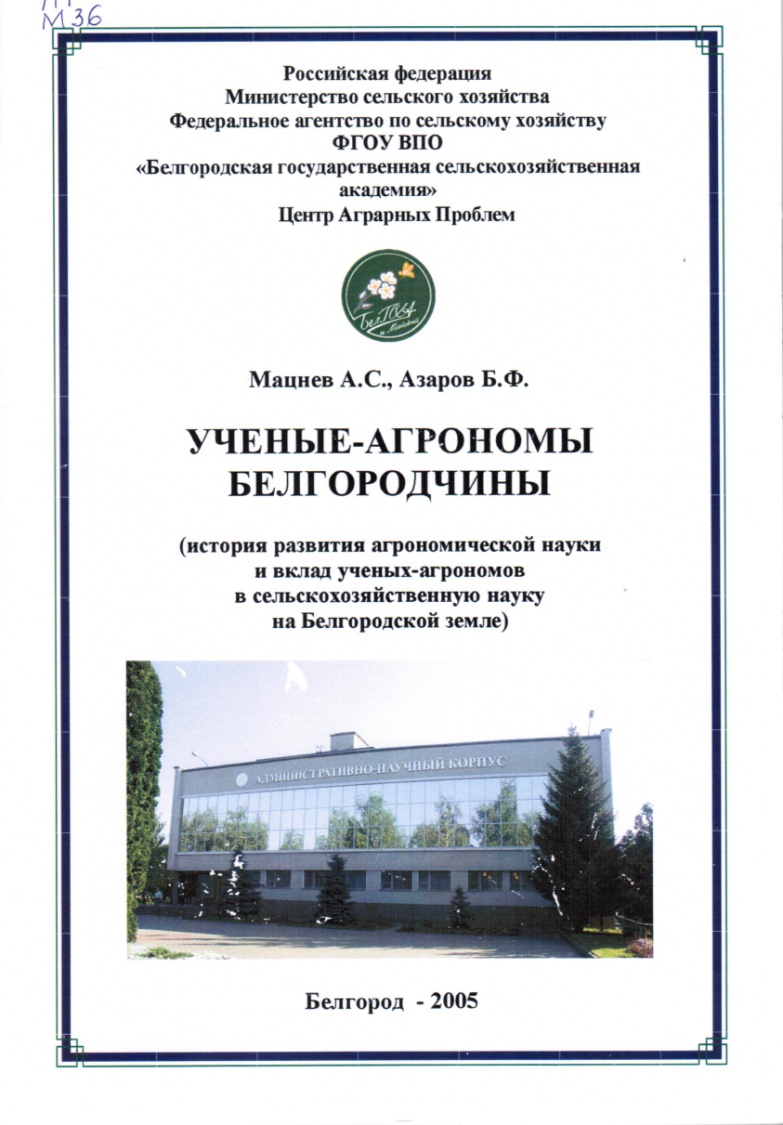 В пособии представлены основные сведения о жизненном пути и творческой деятельности ученых агрономов Белгородской области, которые внесли определенный вклад в развитие агрономической науки
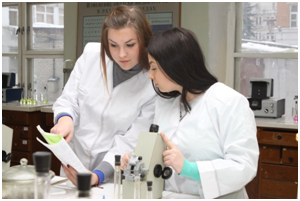 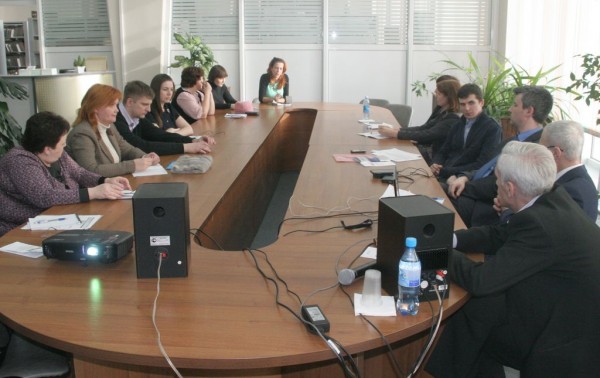 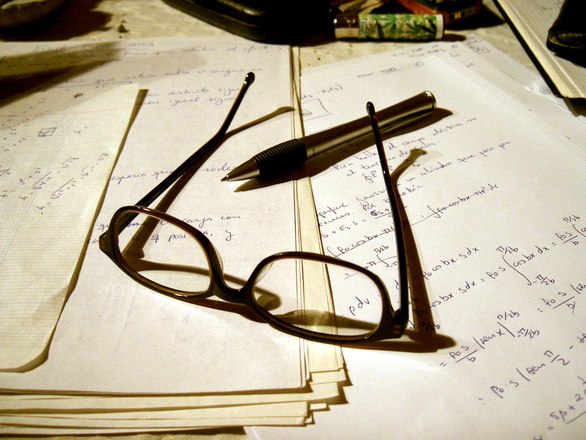 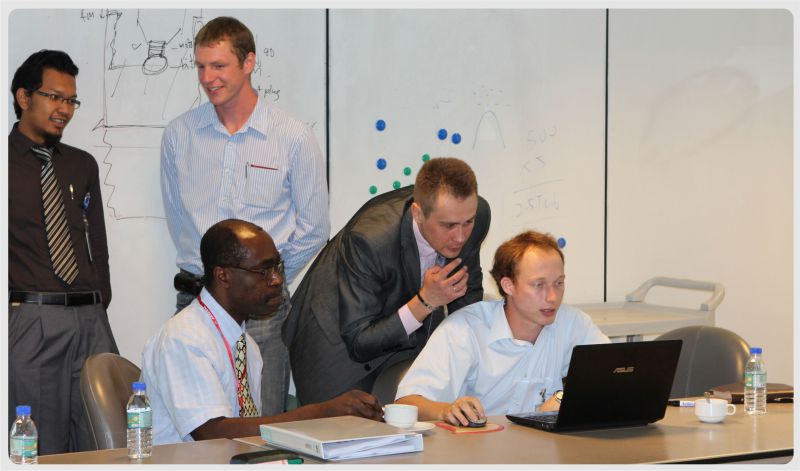 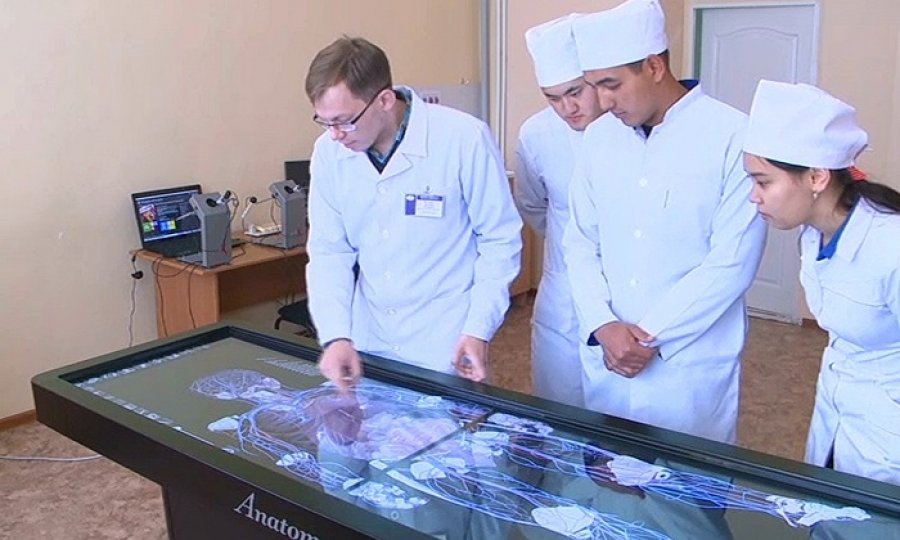 В наши дни огромное количество научных работников страны сосредоточено в вузах
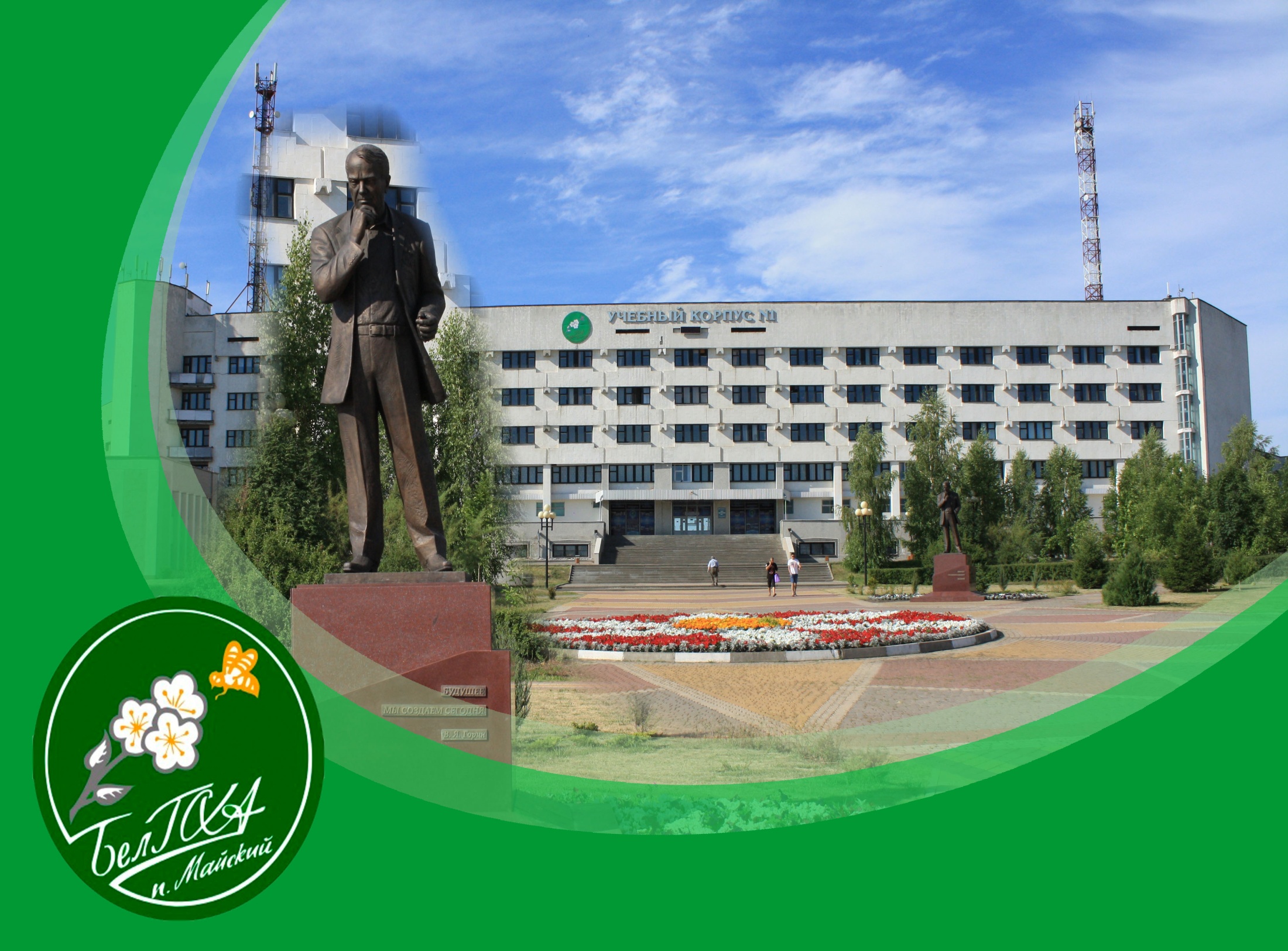 Белгородский государственный аграрный университет имени В.Я. Горина
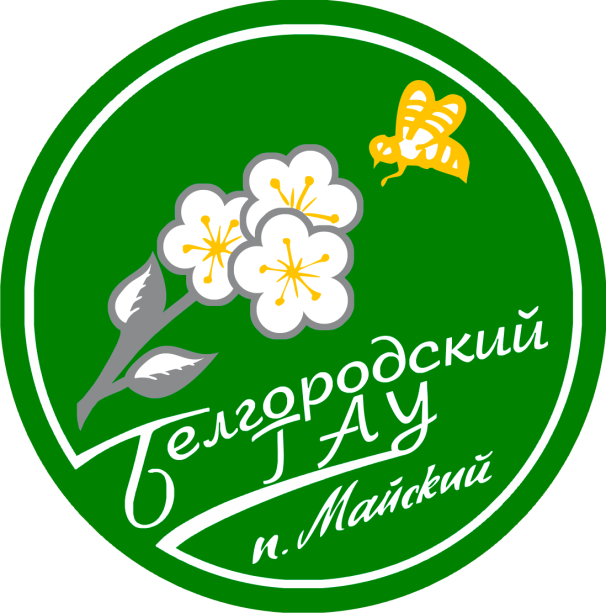 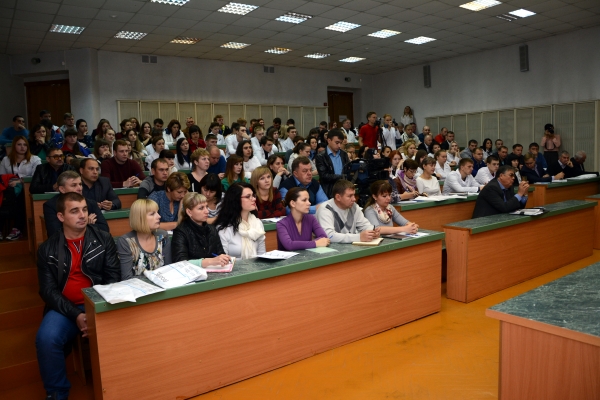 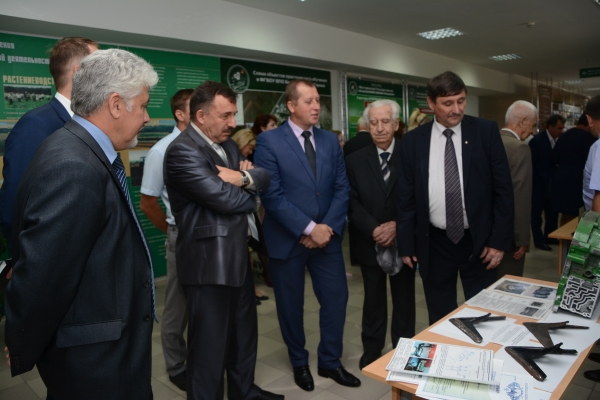 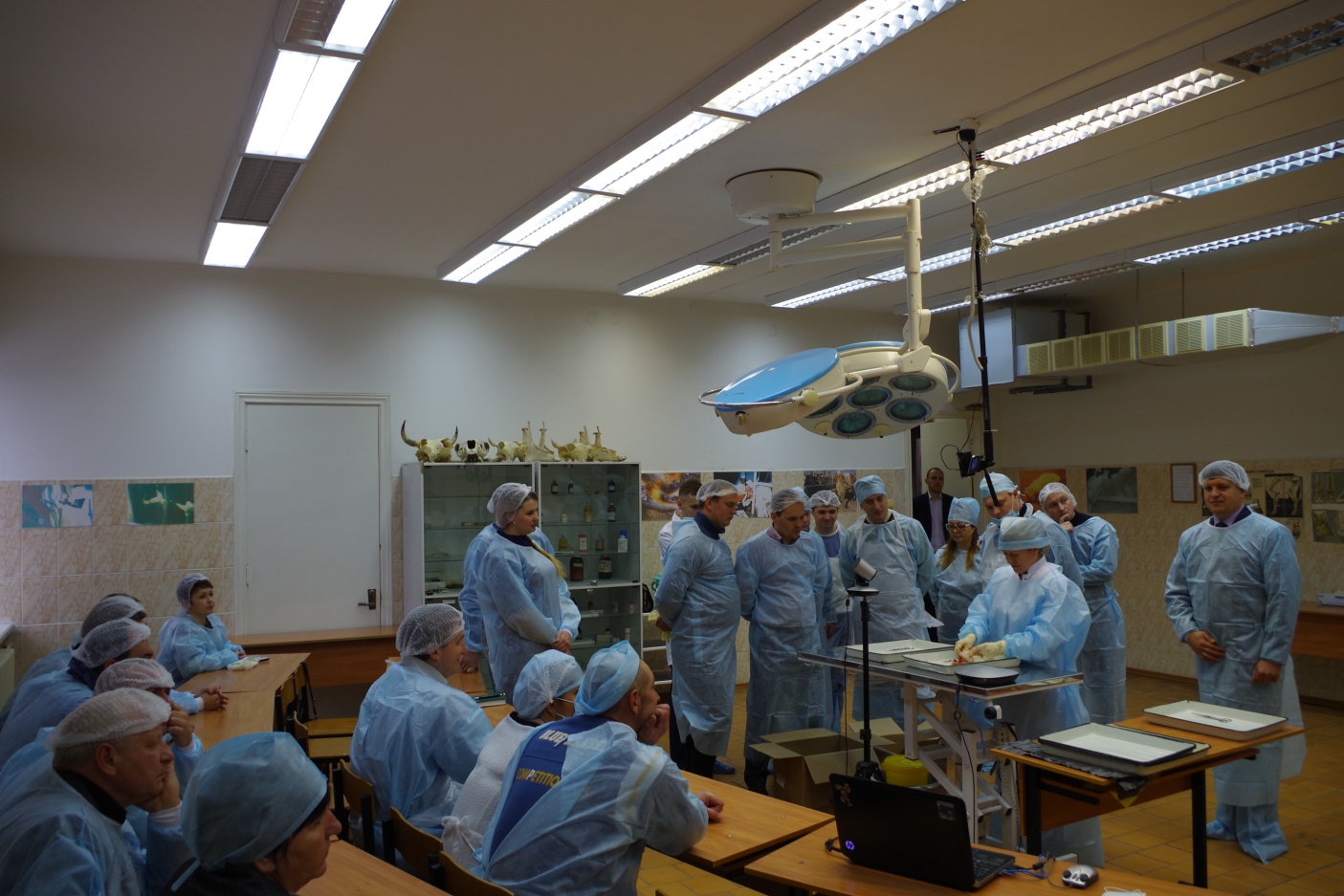 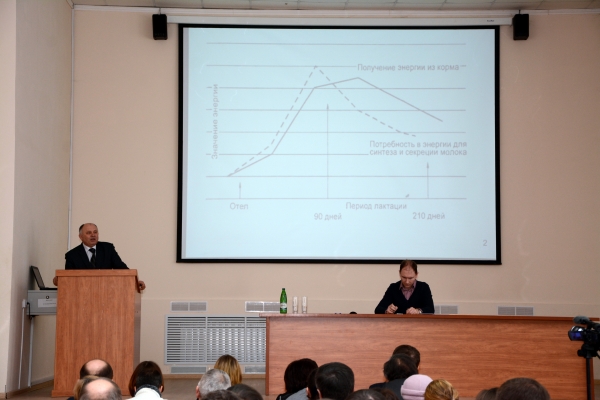 Приоритетные направления исследований Белгородского ГАУ
1.   Селекция и семеноводство сельскохозяйственных культур с использованием новых и традиционных методов; 
2.   Селекция овощных культур для закрытого и открытого грунта; 
3.   Разработка и внедрение новых составляющих технологии производства в овощеводстве закрытого и открытого грунта; 
4.   Клонирование растений; 
5.   Аквакультура; 
6.   Пищевые функциональные молочные и мясные продукты; 
7.   Информационные технологии и новые аппаратные комплексы в сельском хозяйстве; 
8.   Разработка и внедрение новых технологий в земледелии; 
9.   Биогазовые технологии; 
10. Разработка фармакологических препаратов для животноводства; 
11. Восстановление изношенных деталей с помощью нанопокрытий; 
12. Социальное развитие сельских территорий, государственная поддержка и регулирование АПК; 
13. Развитие технологий индустриального производства молока, мяса свинины и птицы
Научные школы Белгородского ГАУ
1. Биологические основы интенсификации         животноводства 
2. Изучение механизмов регуляции функций организмов животных и поиск возможных средств и способов их фармокоррекции в норме и при патологии 
3. Разработка и совершенствование технологий производства свинины в хозяйствах разных форм собственности 
4. Адаптивное оборудование для содержания и доения крупного рогатого скота
Научная школа: «Биологические основы интенсификации животноводства»
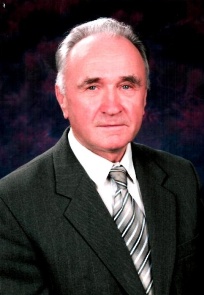 Руководитель –
профессор Бойко Иван Александрович
Научная школа: «Изучение механизмов регуляции функций организмов животных и поиск возможных средств и способов их фармокоррекции в норме и при патологии»
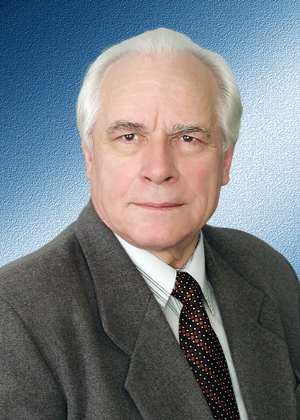 Руководитель –
профессор Горшков Григорий Иванович
Научная школа: «Разработка и совершенствование технологий производства свинины в хозяйствах разных форм собственности»
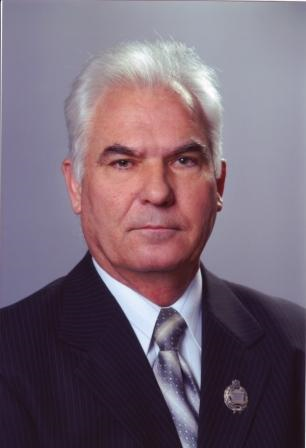 Руководитель – 
профессор Походня Григорий Семенович
Научная школа: «Адаптивное оборудование для содержания и доения крупного рогатого скота»
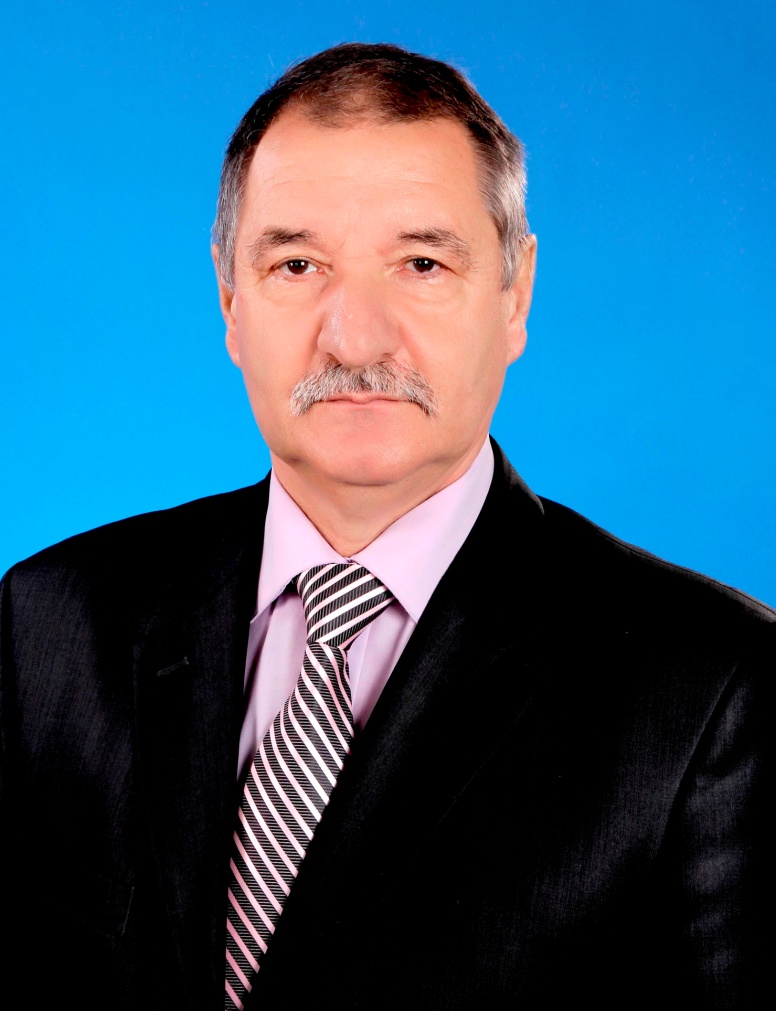 Руководитель – 
профессор Ужик Владимир Федорович
Александр Владимирович
Турьянский
Ректор 
Белгородского ГАУ, доктор экономических наук, профессор
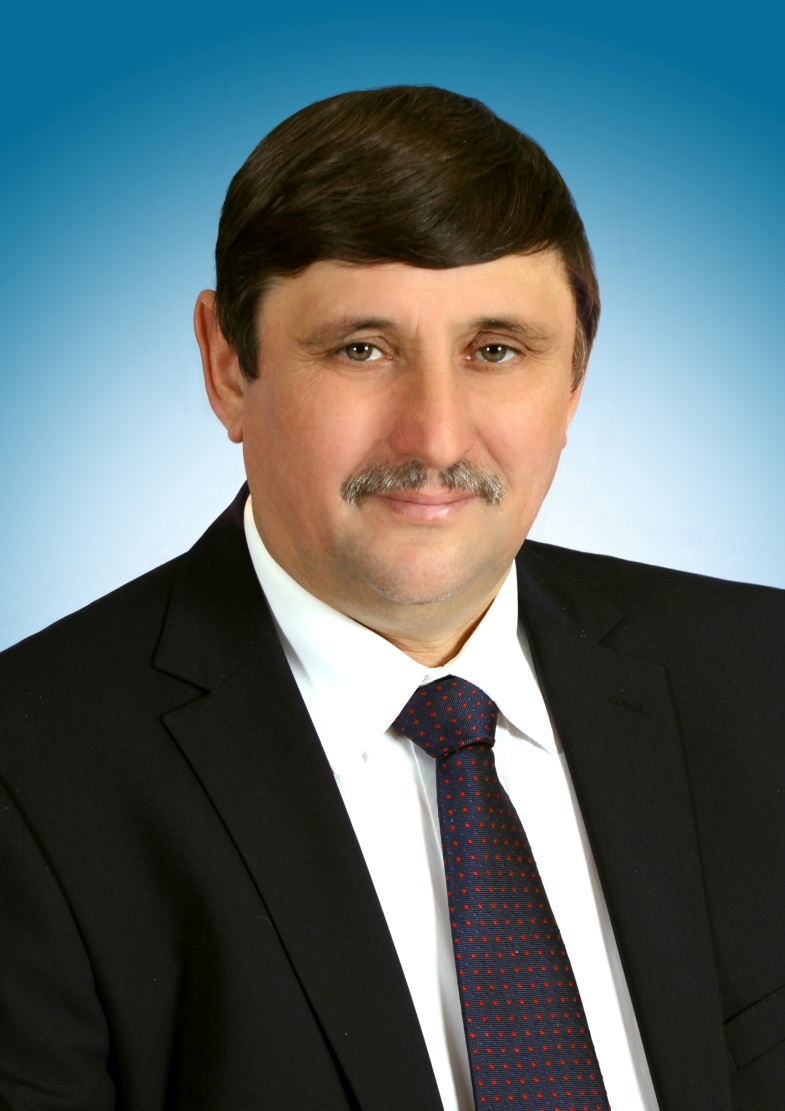 Ведёт активную научно-педагогическую работу. Читает лекции студентам факультета экономики и управления Белгородского ГАУ. Успешно защитил кандидатскую и докторскую диссертации, получил учёную степень доктора экономических наук. Руководит работой аспирантов и докторантов
Эту книгу можно прочесть
 в нашей библиотеке
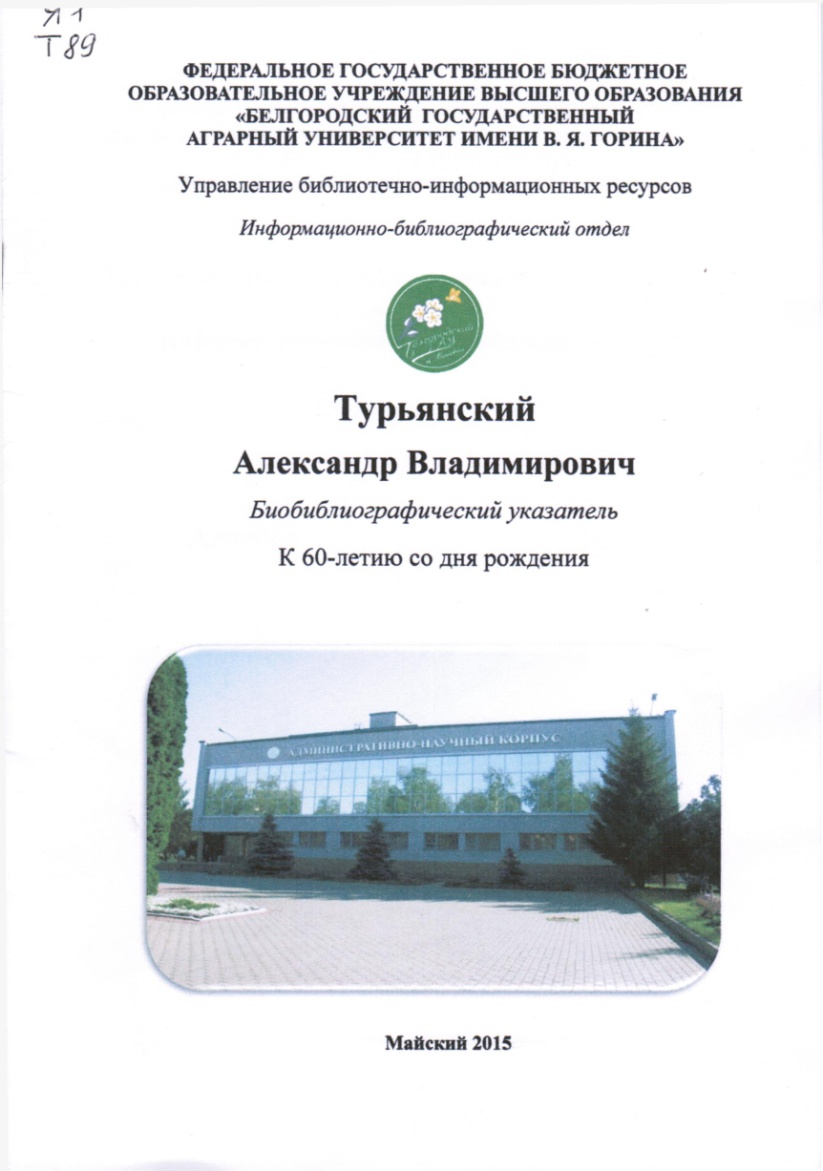 Я1
Т89
Турьянский Александр Владимирович : библиографический указатель трудов (к 60-летию со дня рождения)  /  БелГАУ им. В.Я. Горина ; сост.: Л. И. Гетьман, Л. С. Петроченко, И. Ю. Пастухова. - Майский : Белгородский ГАУ, 2015. - 48 с.
Александр Николаевич Простенко
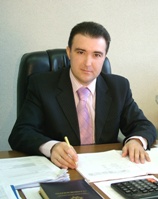 Первый проректор, кандидат экономических наук
Павел Иванович Бреславец
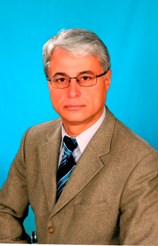 Проректор по учебной работе, кандидат ветеринарных наук, доцент
Автор свыше 70 научных работ, в том числе 3 монографий, 2 учебников и 3 патентов по проблемам использования пенных аэрозолей в ветеринарной гинекологической и хирургической практике
Андрей Федорович Дорофеев
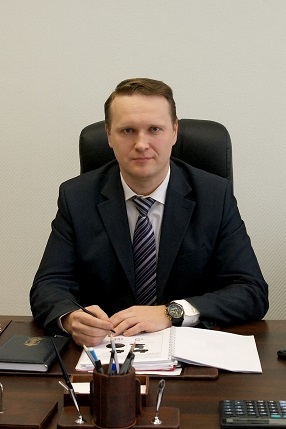 Проректор по инновациям и проектной деятельности
Андрей Викторович Колесников
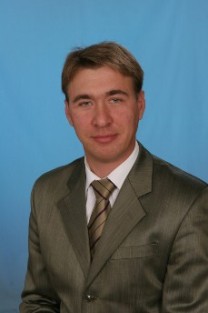 Проректор по научной работе,доктор экономических наук, доцент
Валентина Дмитриевна Трунова
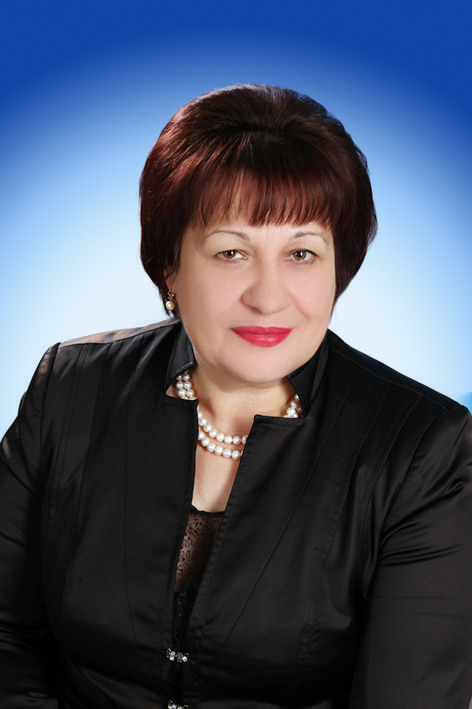 Проректор по воспитательной и социальной работе
Анатолий Александрович Монах
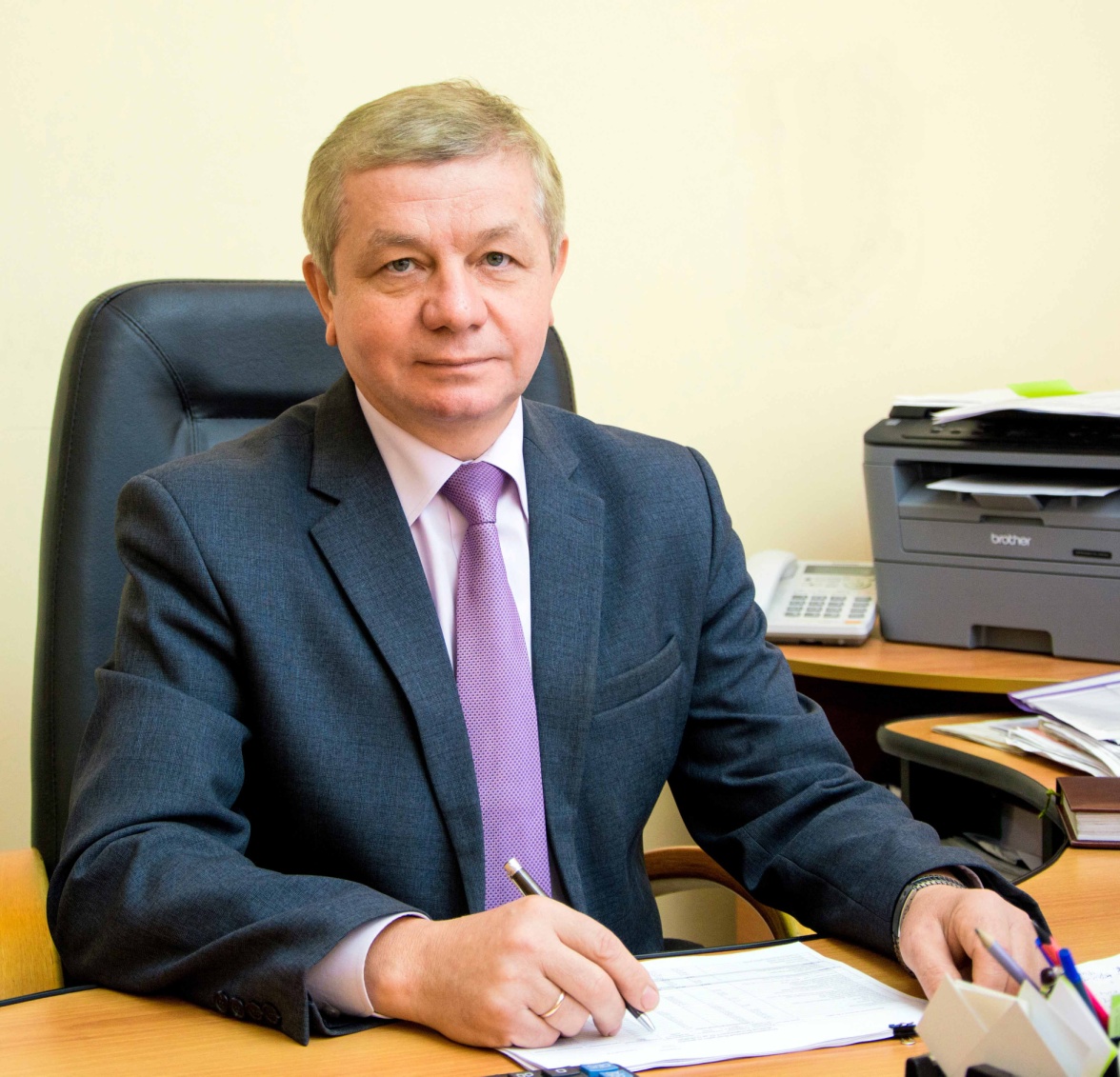 Проректор по административно-хозяйственной работе
Григорий Семенович Походня
Профессор, доктор сельскохозяйственных наук, заслуженный деятель науки РФ, заслуженный работник сельского хозяйства СССР
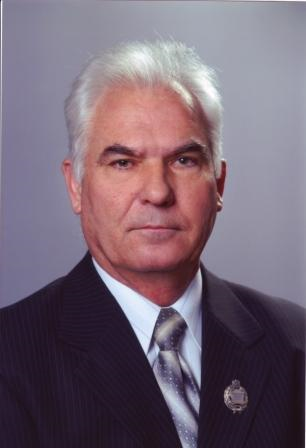 Внес весомый вклад в разработку теории и практики промышленного свиноводства. Он удачно сочетает в себе высокую одаренность с большой   трудоспособностью, что является залогом его больших успехов в научной и педагогической работе
Эту книгу можно прочесть
 в нашей библиотеке
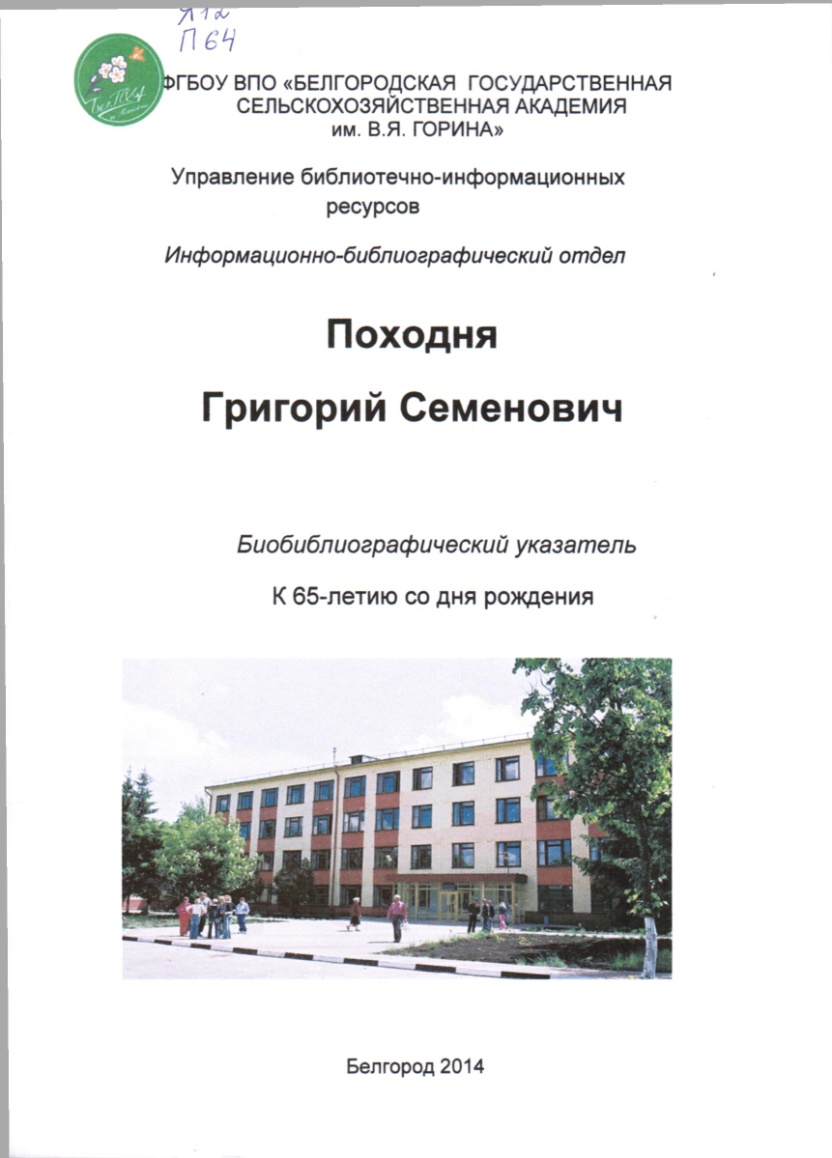 Я12
П64
Походня Григорий Семенович : библиографический указатель трудов к 65-летию со дня рождения / БелГСХА им. В.Я. Горина ; сост.    Л. И. Гетьман [и др.]. - Белгород : Изд-во БелГСХА им. В.Я. Горина, 2014. - 231 с.
Григорий Иванович Горшков
Заслуженный деятель науки Российской Федерации, доктор биологических наук, почетный профессор Харьковской ветеринарной академии, Московской академии ветеринарной медицины, Донского аграрного университета, Курской  государственной сельскохозяйственной академии

    Профессор Горшков занесен в Книгу  Почета ветеринарных работников  нашей области
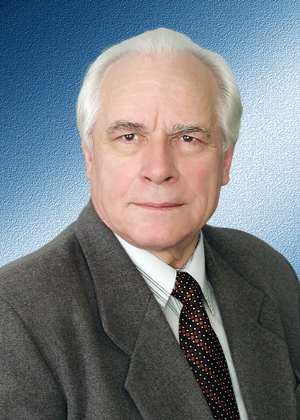 Эту книгу можно прочесть
 в нашей библиотеке
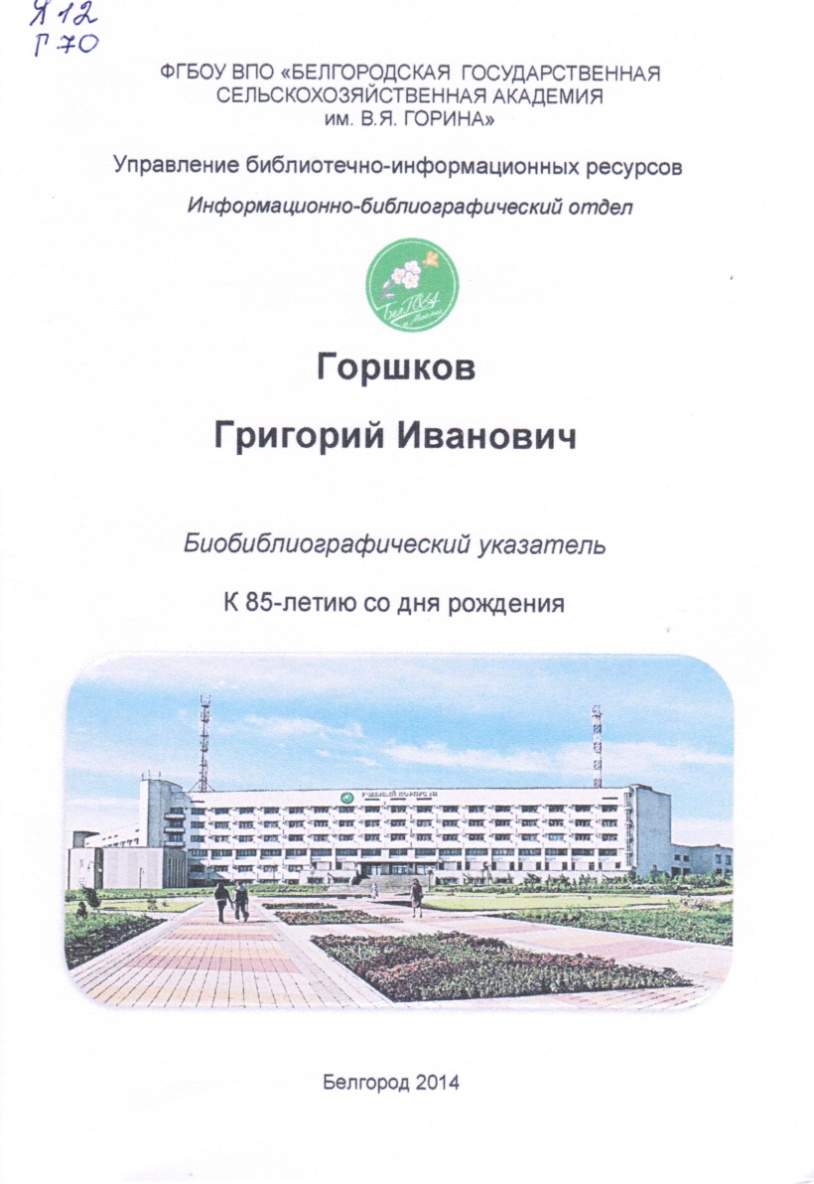 Я12
Г70
Горшков Григорий Иванович : библиографический указатель трудов к 85-летию со дня рождения / БелГСХА им. В.Я. Горина ; сост.:       Л. С. Петроченко, Е. А. Володина ; ред. Л. И. Гетьман. - Белгород : Изд-во БелГСХА им. В.Я. Горина, 2014. - 77 с.
Павел Петрович Корниенко
Доктор сельскохозяйственных наук, профессор, декан технологического факультета
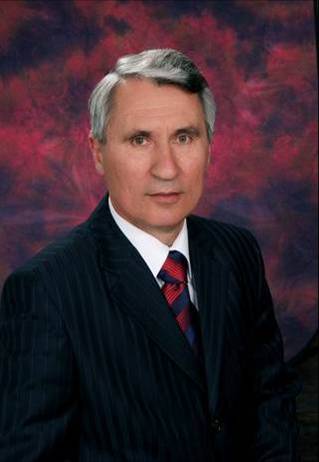 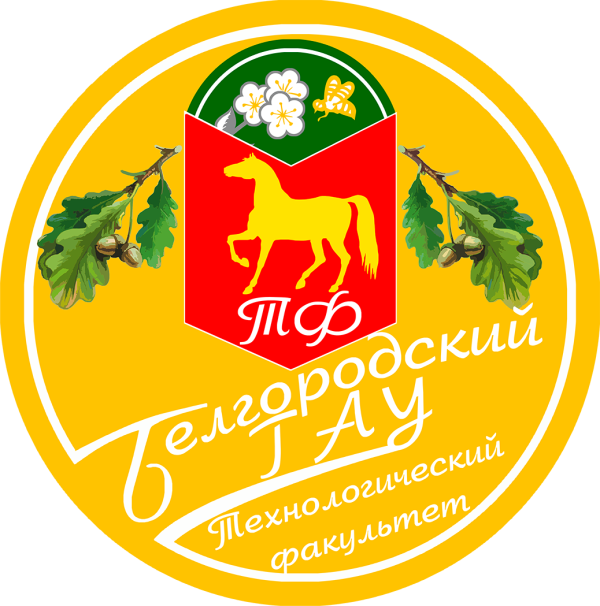 Сергей Дмитриевич Лицуков
Декан агрономического факультета, профессор кафедры земледелия и агрохимии, доктор         сельскохозяйственных наук
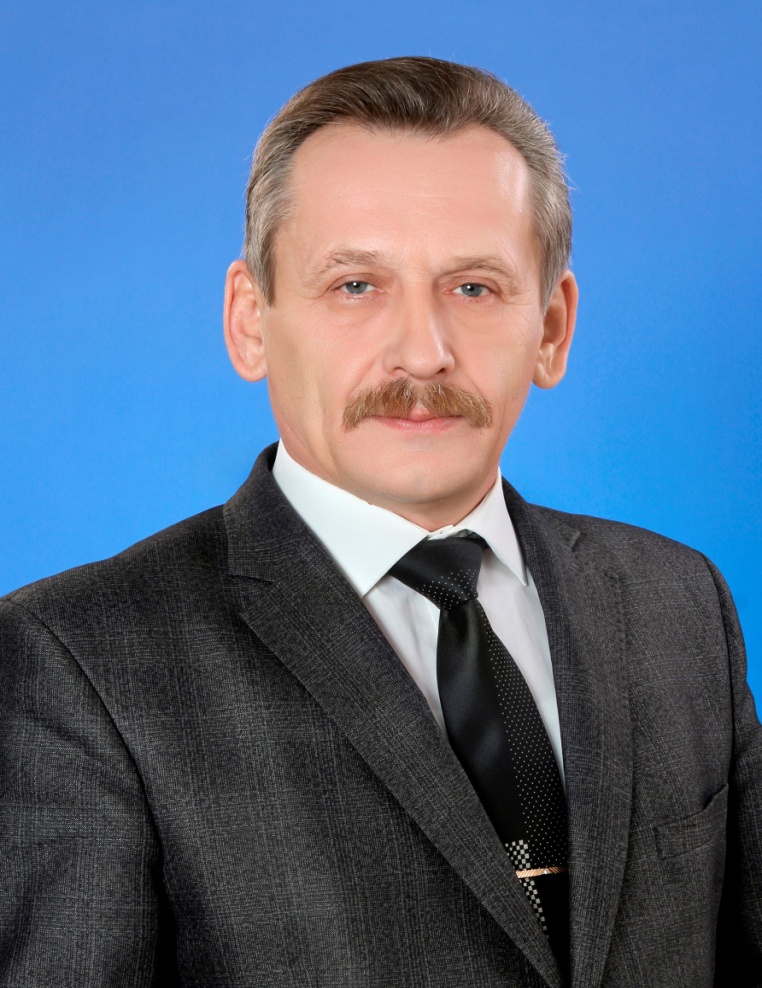 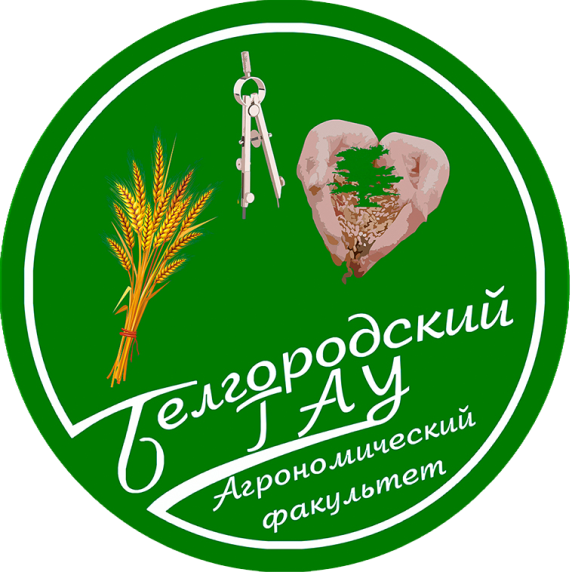 Сергей Васильевич Стребков
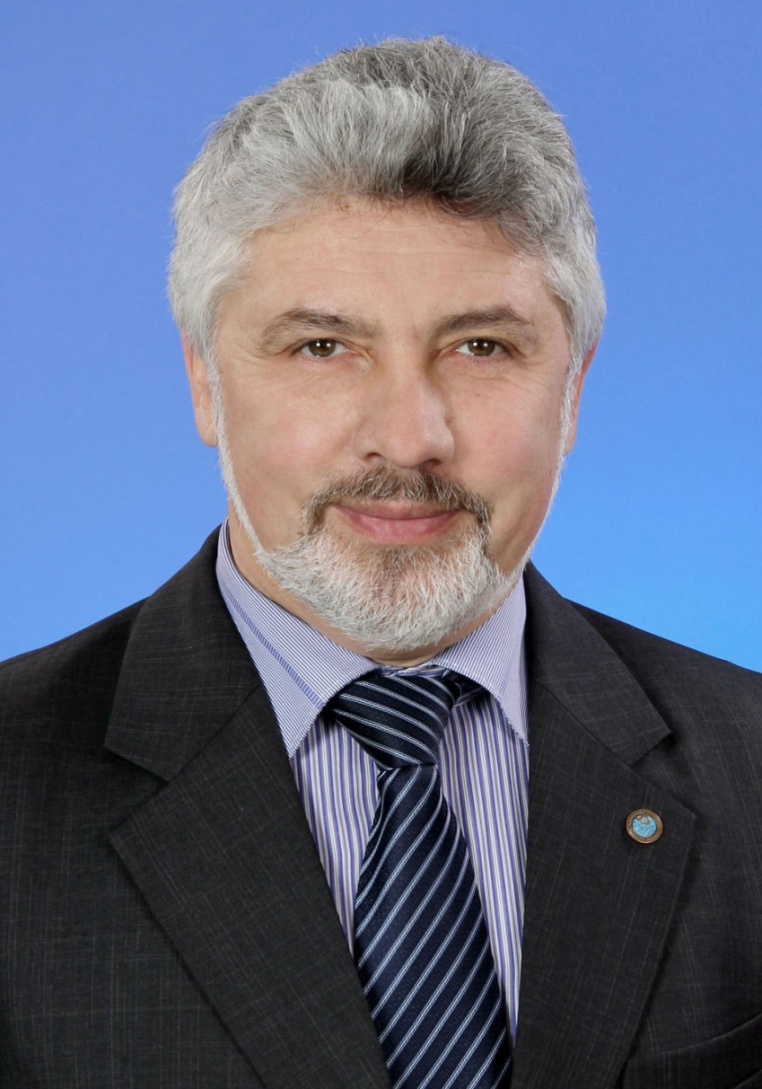 Декан инженерного
факультета, профессор, кандидат технических наук
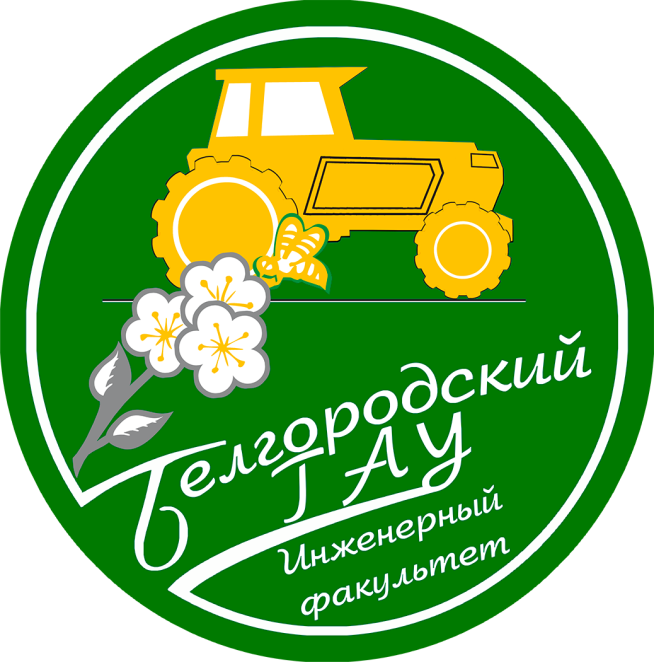 Татьяна Ивановна Наседкина
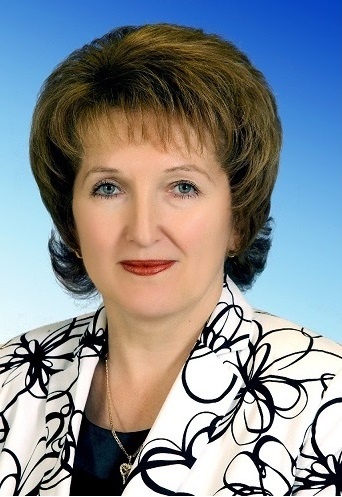 Декан экономического факультета, профессор, доктор экономических наук
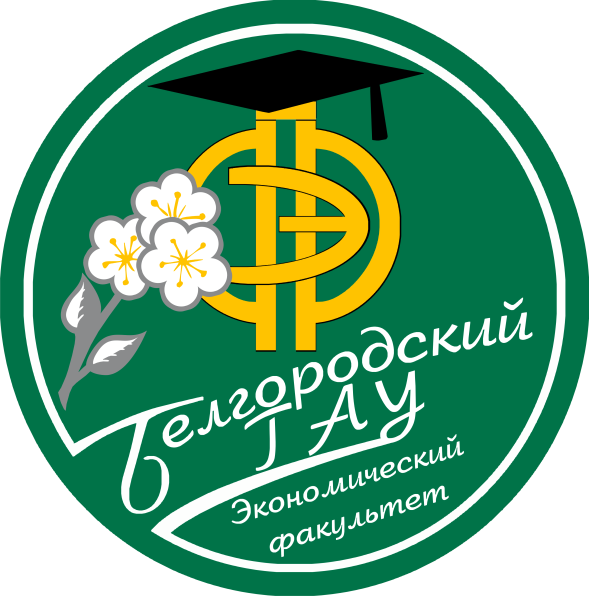 Владислав Васильевич Дронов
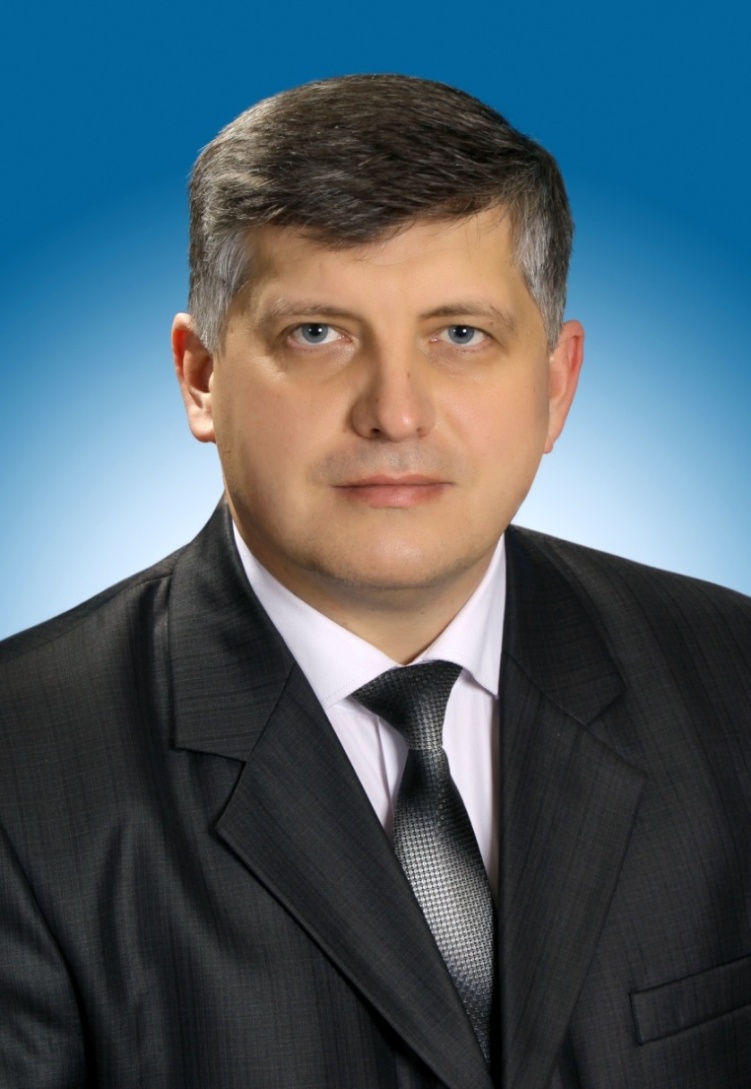 Декан ветеринарного факультета, доцент, 
кандидат ветеринарных наук
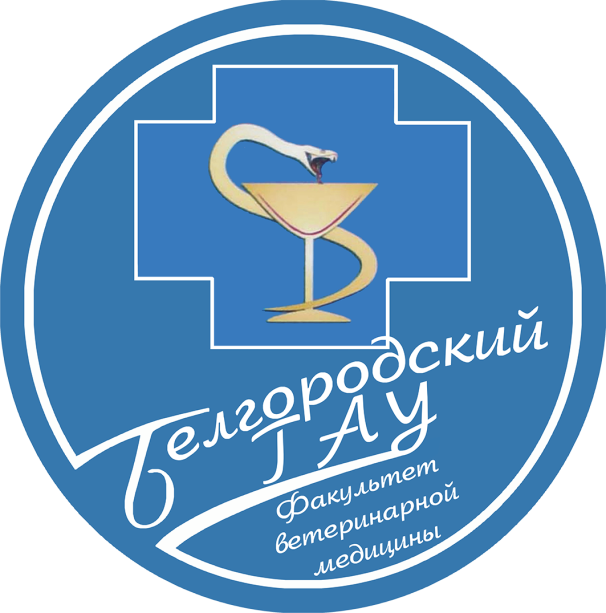 Николай Михайлович Ечин
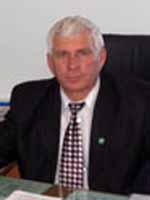 Декан факультета заочного образования, 
кандидат социологических наук
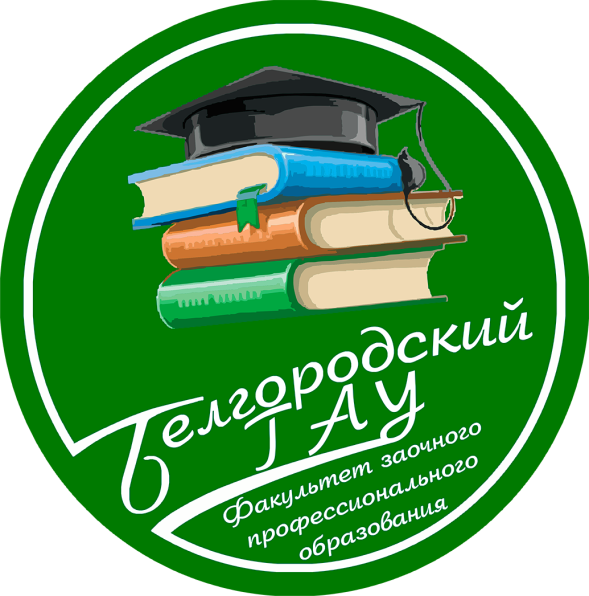 Станислав Антонович Булавин
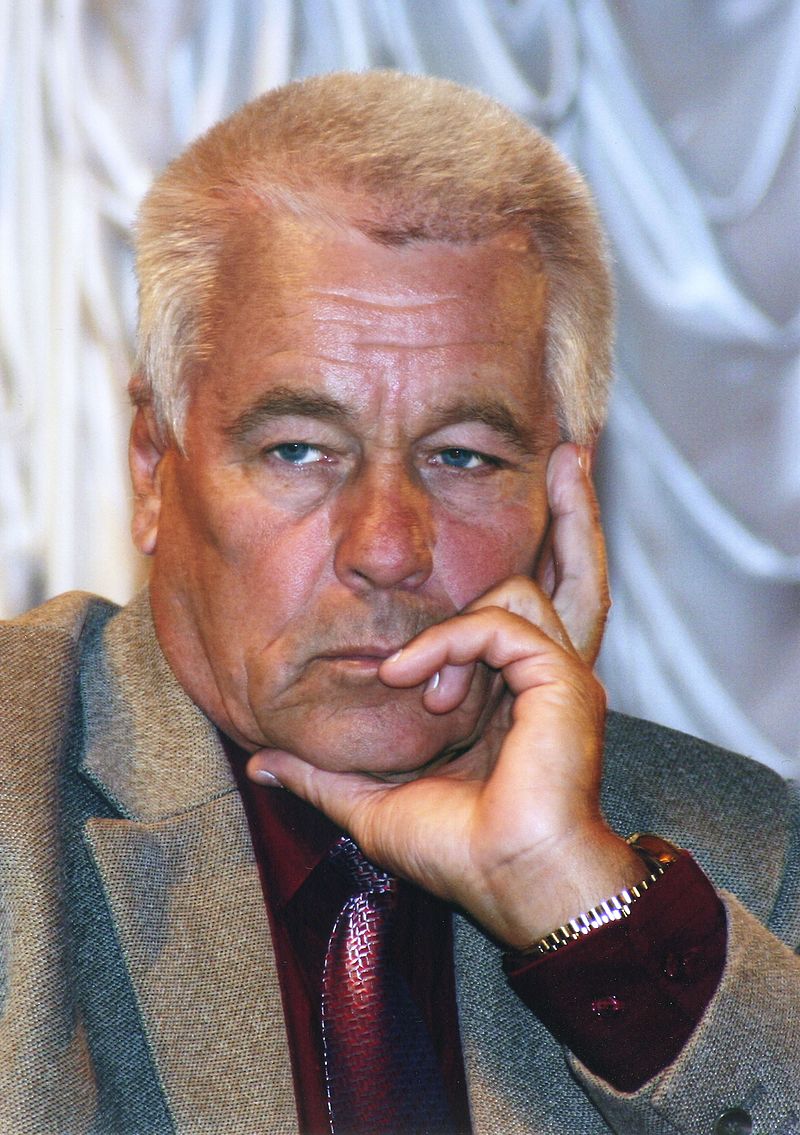 Доктор технических наук, профессор. Почетный работник высшего профессионального образования Российской Федерации
Эту книгу можно прочесть
 в нашей библиотеке
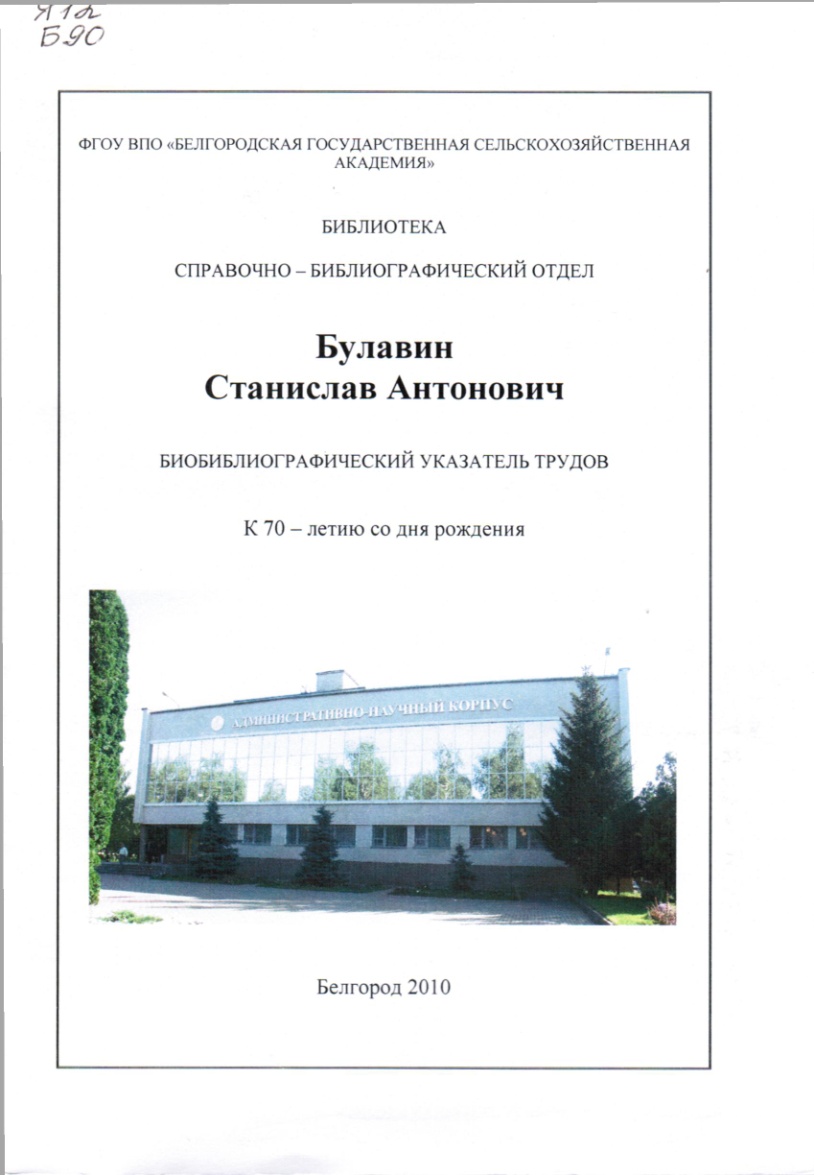 Я12
Б90
Булавин Станислав Антонович : библиографический указатель трудов (к 70-летию со дня рождения) / БелГСХА ; сост. Л.С. Петроченко, Е.А. Володина. - Белгород : Изд-во БелГСХА, 2010. - 45 с.
Николай Романович Асыка
Заслуженный агроном Российской Федерации, профессор-консультант отдела научно-технической информации, интеллектуальной собственности и координации научных обществ; кандидат сельскохозяйственных наук
Почетный гражданин Белгородской области. Лауреат премии им. В.Я. Горина в 2003 году
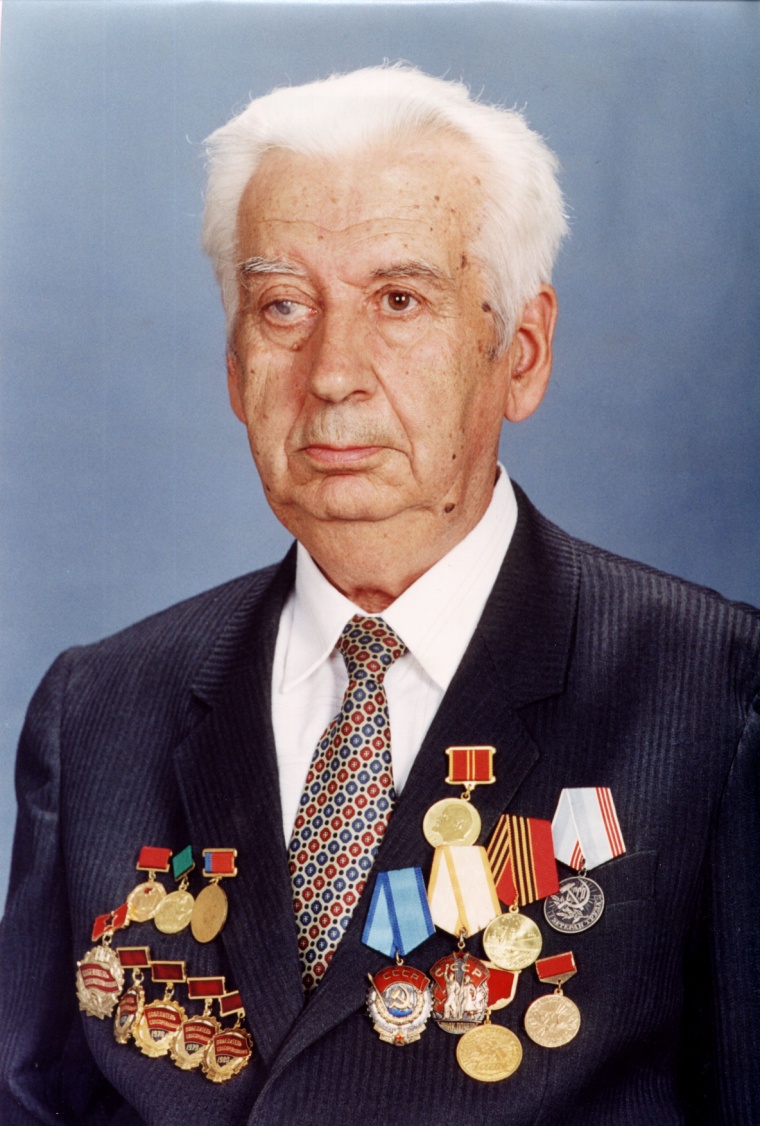 Эту книгу можно прочесть
 в нашей библиотеке
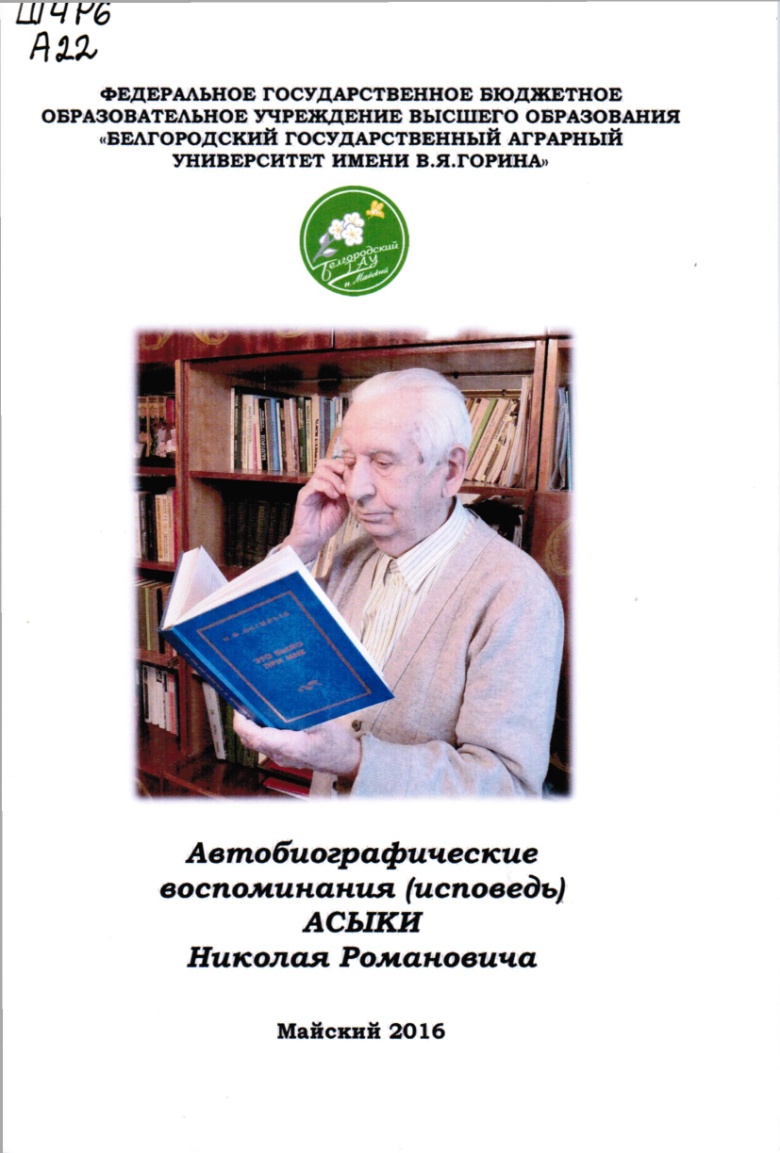 Ш4Р6
А22
Автобиографические воспоминания (исповедь) Асыки Николая Романовича / Белгородский ГАУ ; сост. Н. Р. Асыка. - Майский : Белгородский ГАУ, 2016. - 87 с.
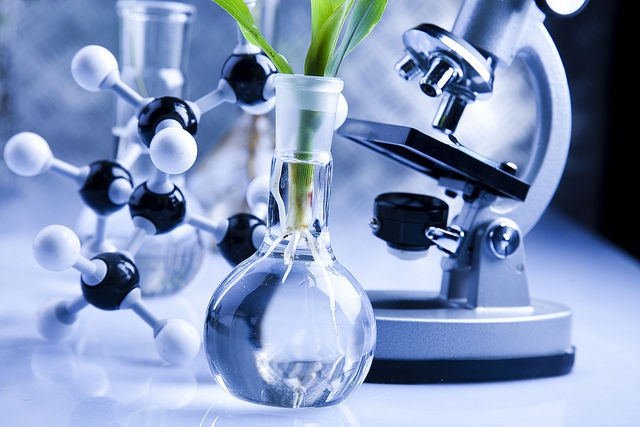 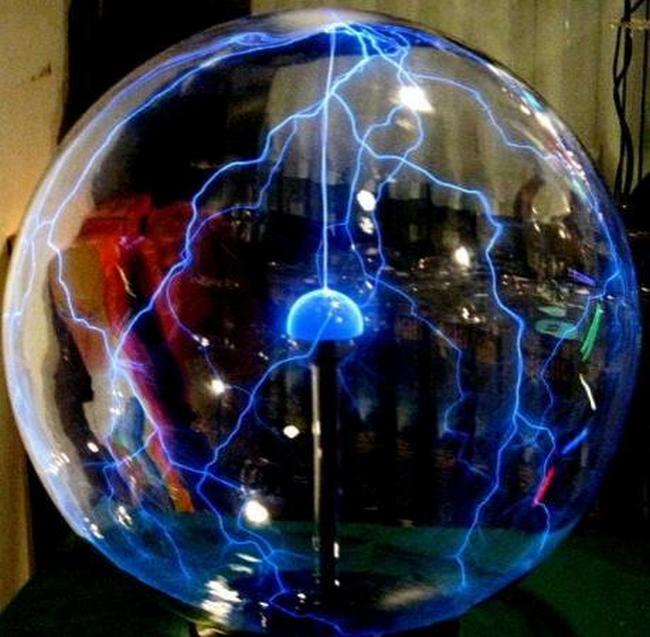 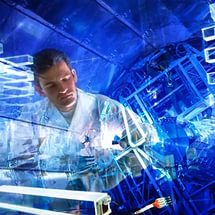 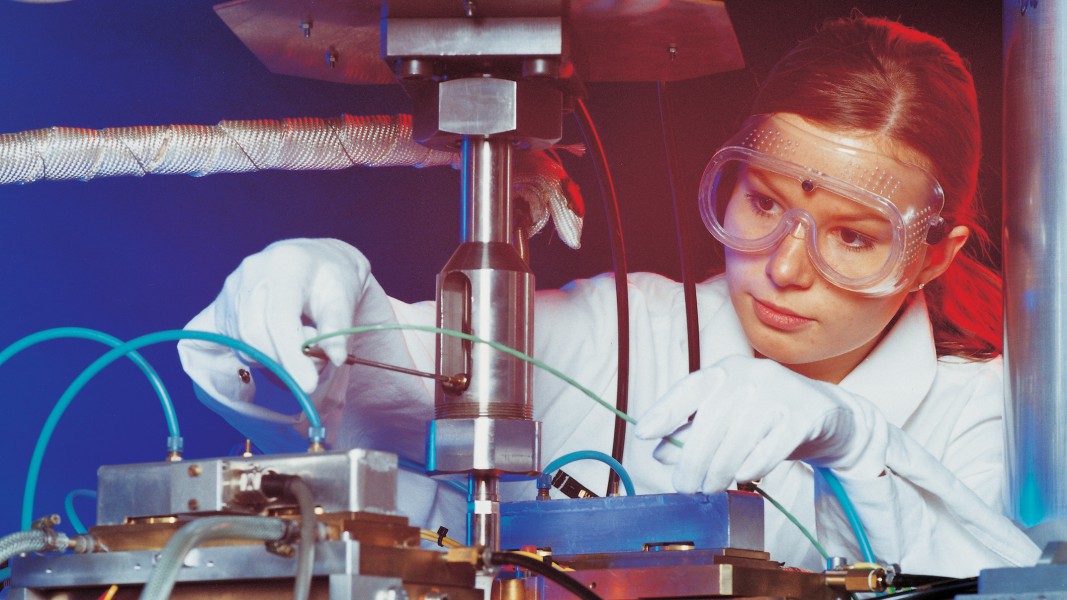 Наука - одна из важнейших форм культуры общества, а ее развитие - важнейший фактор обновления всех сфер жизнедеятельности человека
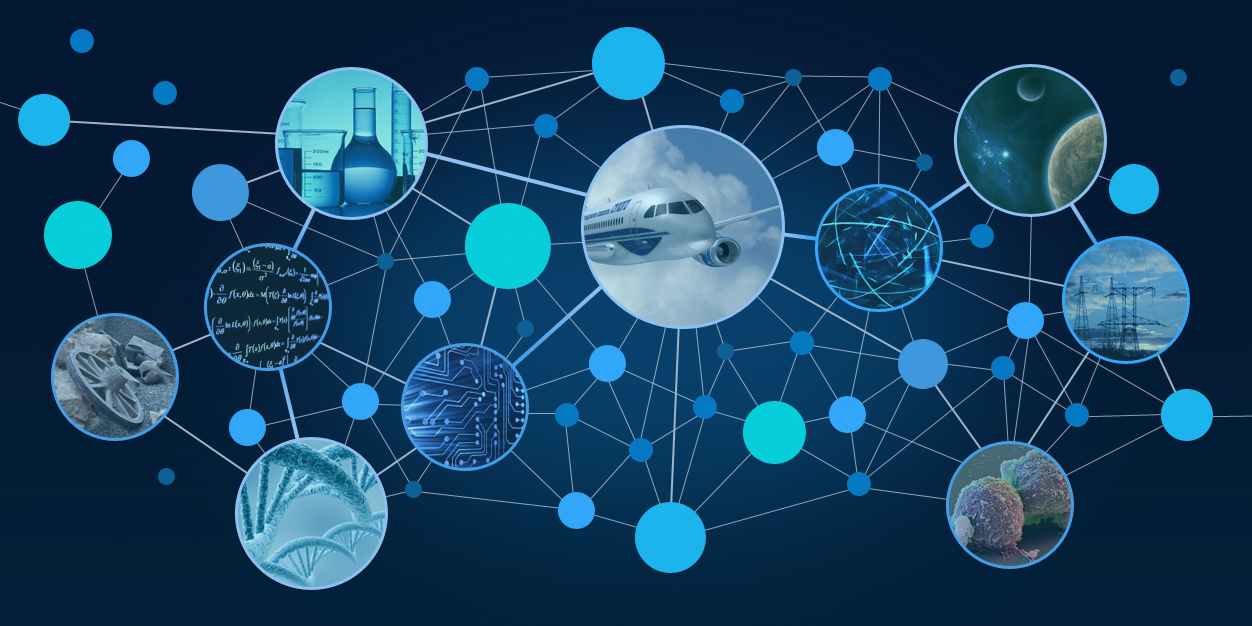 Последние годы в развитии мировой науки характеризуются новым прорывом в сфере высоких технологий. Базой для него стали результаты исследований в самых различных областях: материаловедении, электронике, биологии, атомной физике